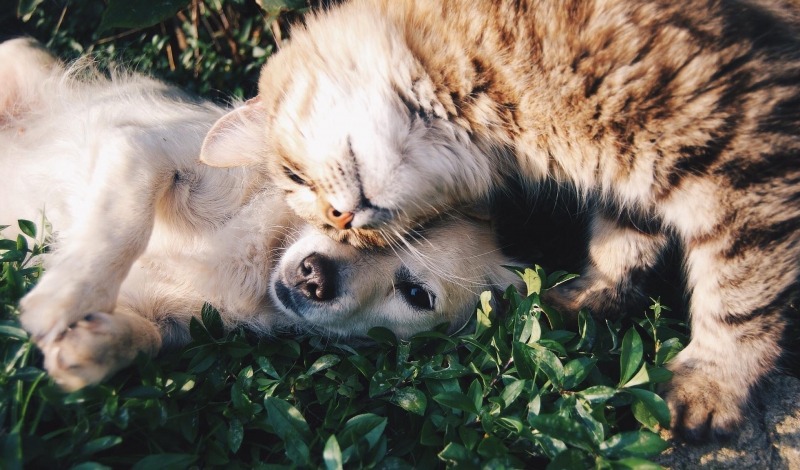 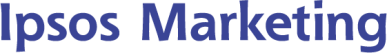 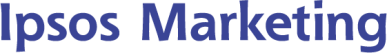 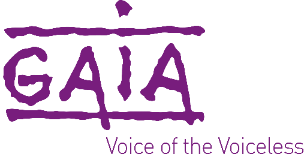 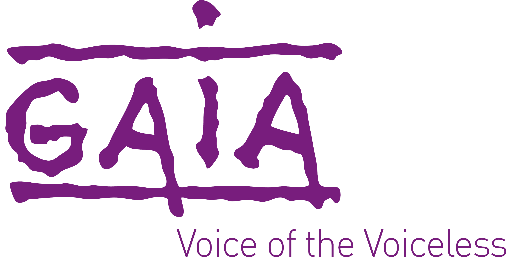 L'importance du bien-être animal dans les communes
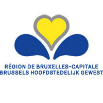 Bruxelles
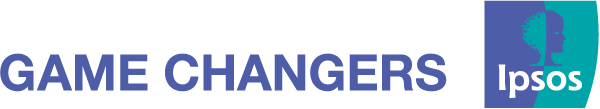 © 2018 Ipsos.
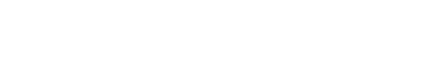 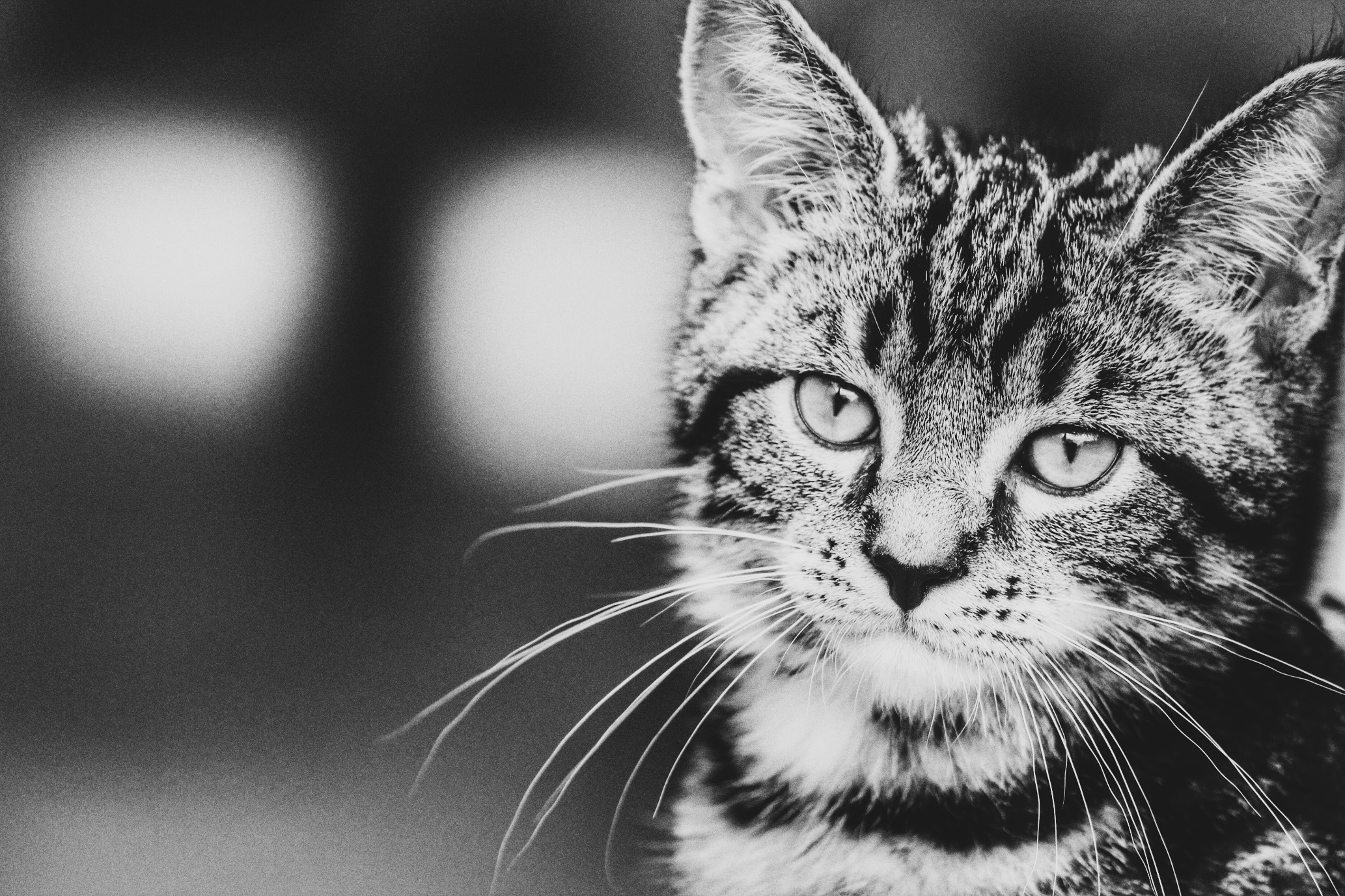 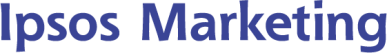 01
Méthodologie de la recherche
02
Principaux résultats
03
Conclusions générales
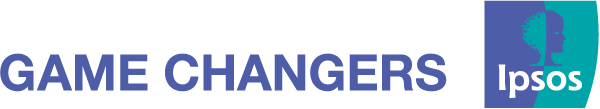 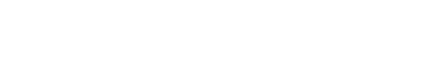 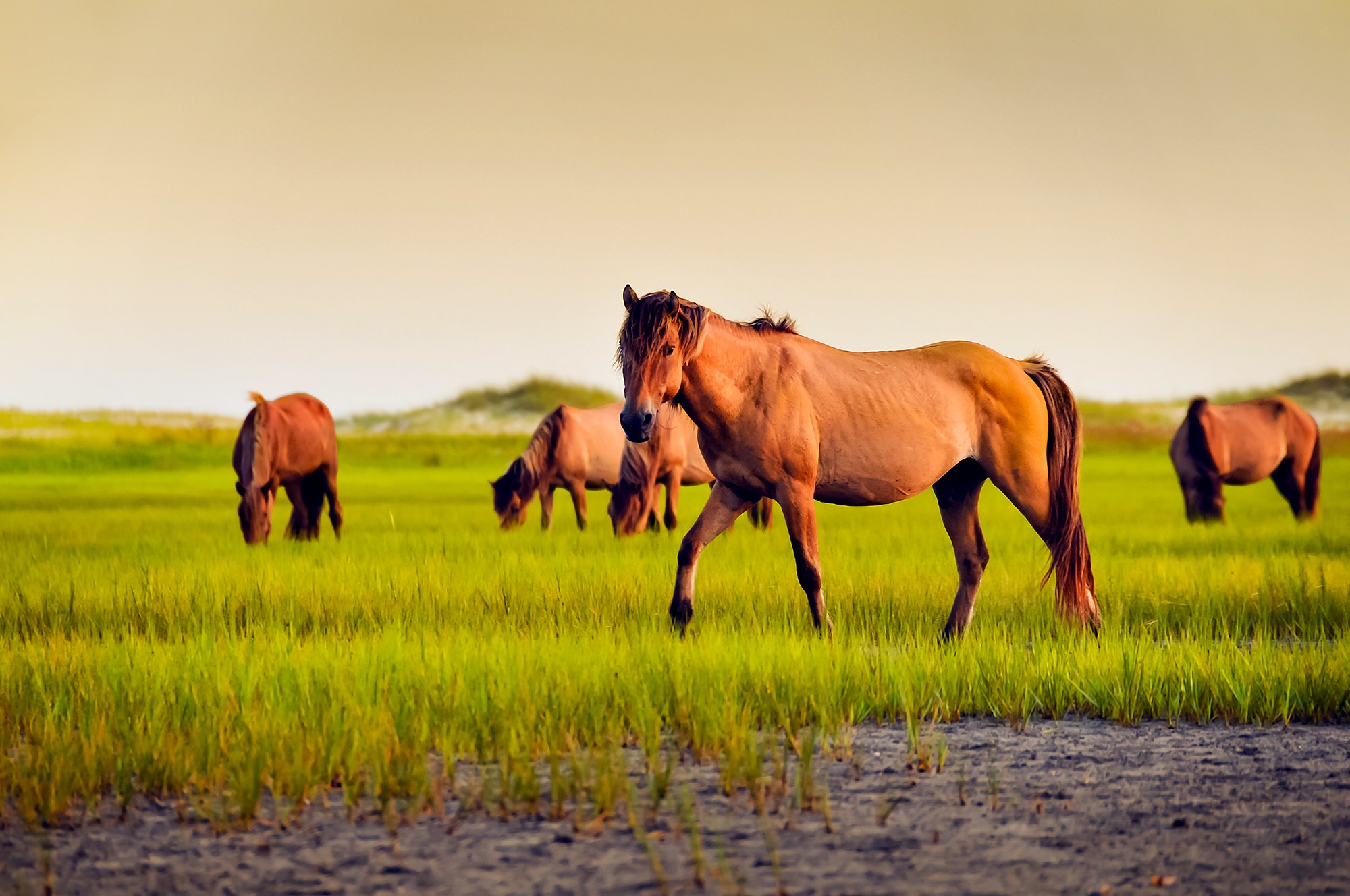 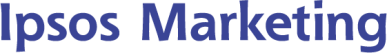 Méthodologie de la recherche
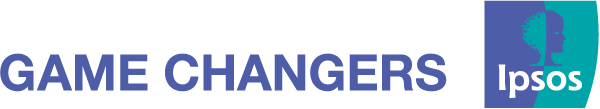 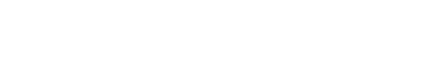 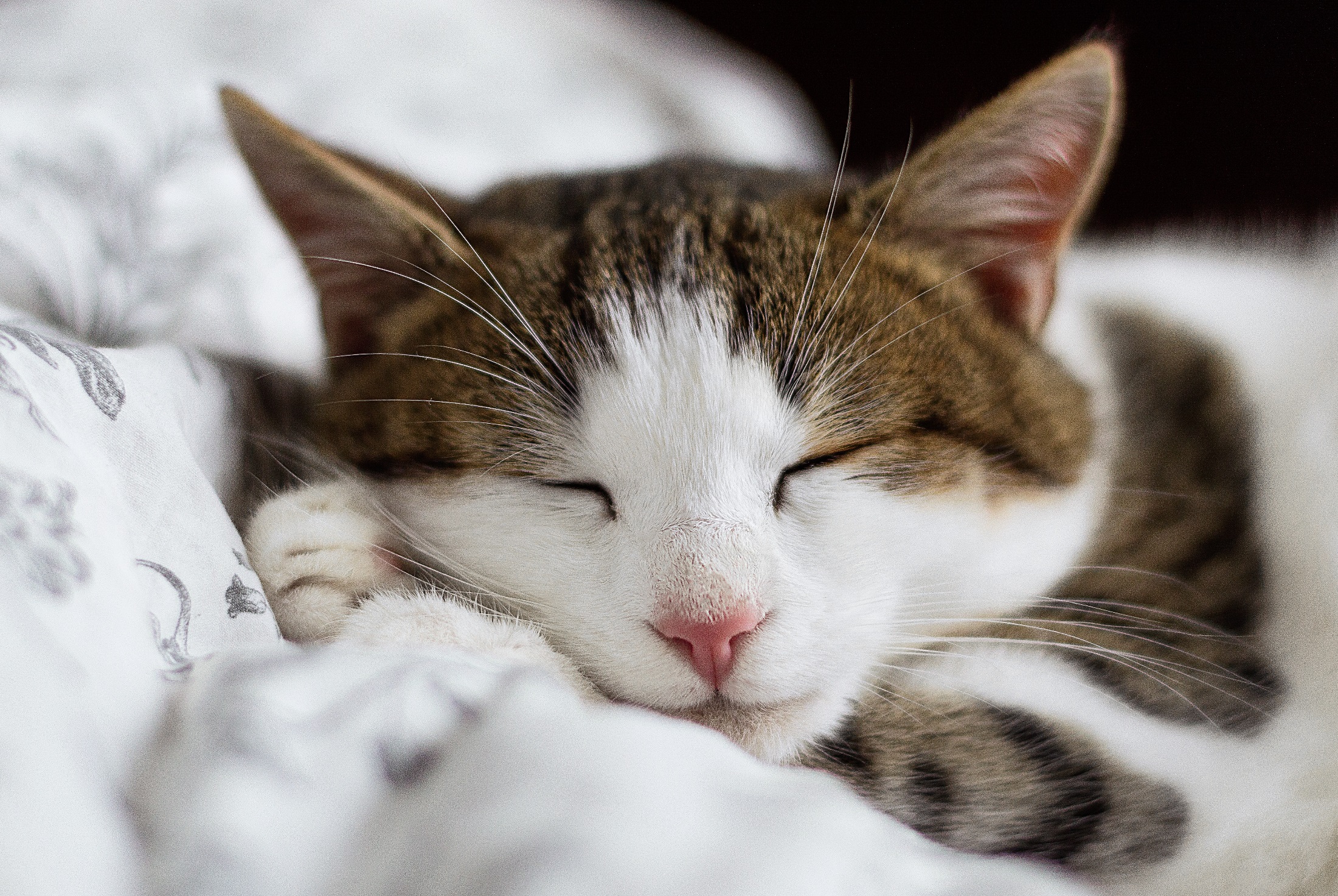 Méthodologie de la recherche
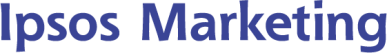 DESCRIPTION DE L’ÉCHANTILLON 


Bruxellois
entre 
18 & 75 ans
TAILLE DE L’ÉCHANTILLON


n=1000
QUOTAS
Âge
Sexe
Région
PÉRIODE 
DU TERRAIN

DE :
22/05/2018
À :
06/06/2018
DURÉE MOYENNE 
DE L’INTERVIEW

 7
minutes
MÉTHODE DE
COLLECTE DE DONNÉES
EN LIGNE
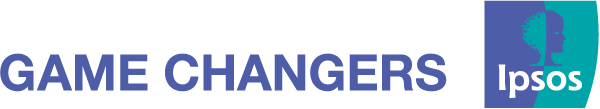 Echantillon représentatif pour Bruxelles.
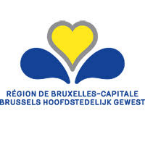 Profil socio-démographique de l’échantillon - Bruxelles
SEXE
CLASSE SOCIALE
MEMBRES DU MÉNAGE
ÂGE
Âge moyen :
41,8 ans
50%
50%
Nombre moyen personnes dans ménage
2,5
PROVINCE
LANGUE
TYPE DE MÉNAGE
NL
FR
10%
Enfants
90%
37%
Base:	Bruxelles (n=1000) 
Question:	SD1 Langue| SD2 Sexe | SD3 Age | Province | Classe sociale|SD5 Y compris vous-même, de combien de personnes se compose votre ménage ? Les enfants en 	‘kot’ qui rentrent à la maison le weekend sont considérés comme vivant dans votre ménage. | SD6 Êtes-vous … ? 
	Différences significatives pertinentes
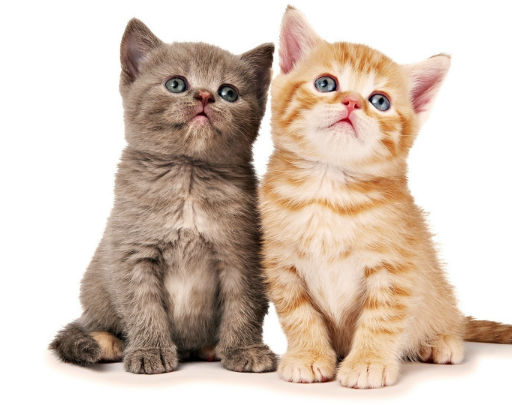 Principaux résultats
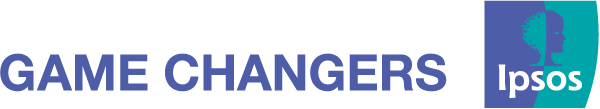 Aperçu des priorités
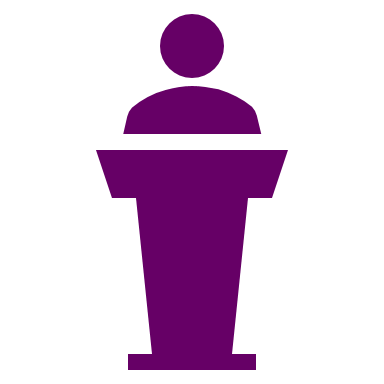 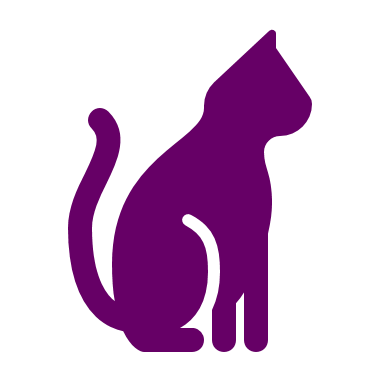 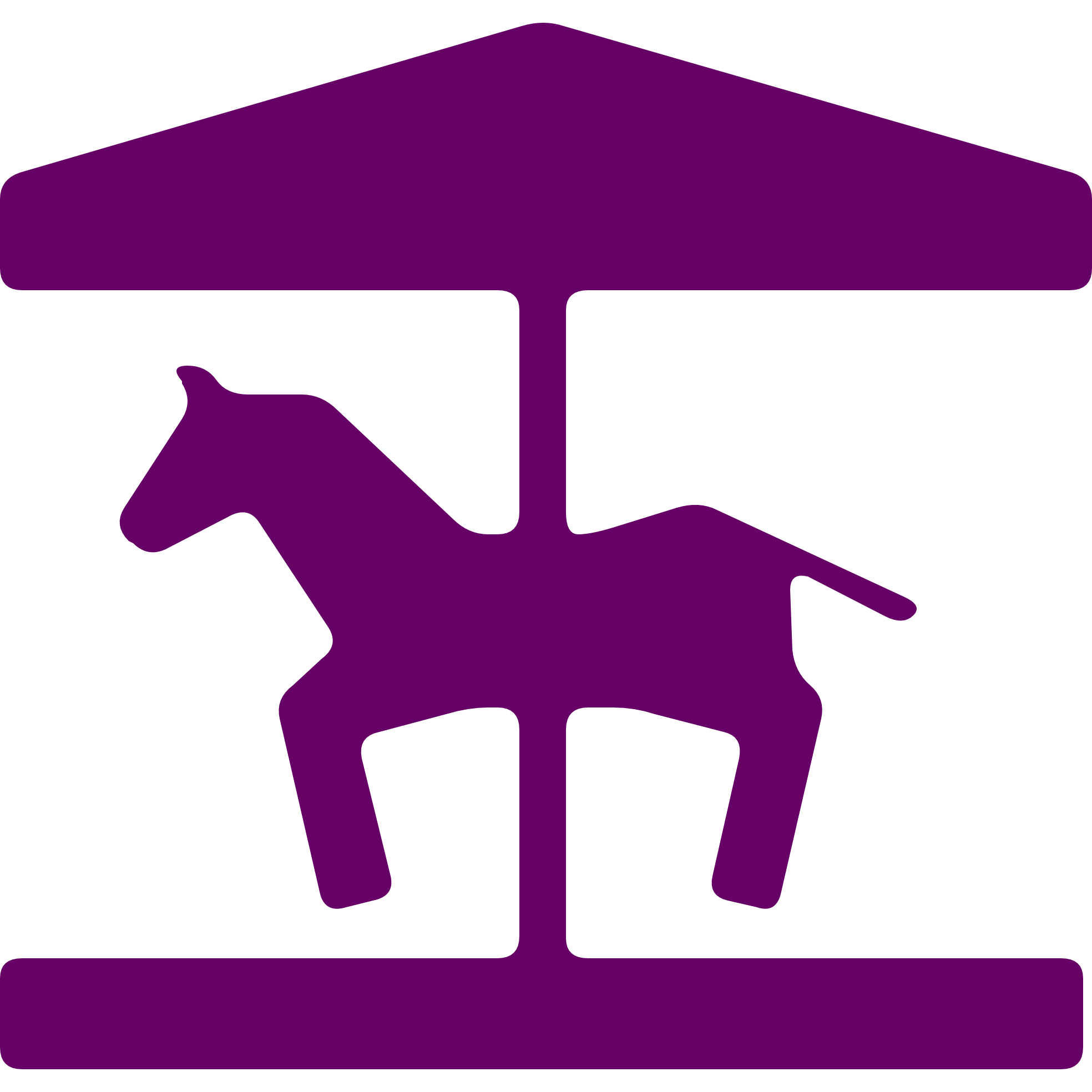 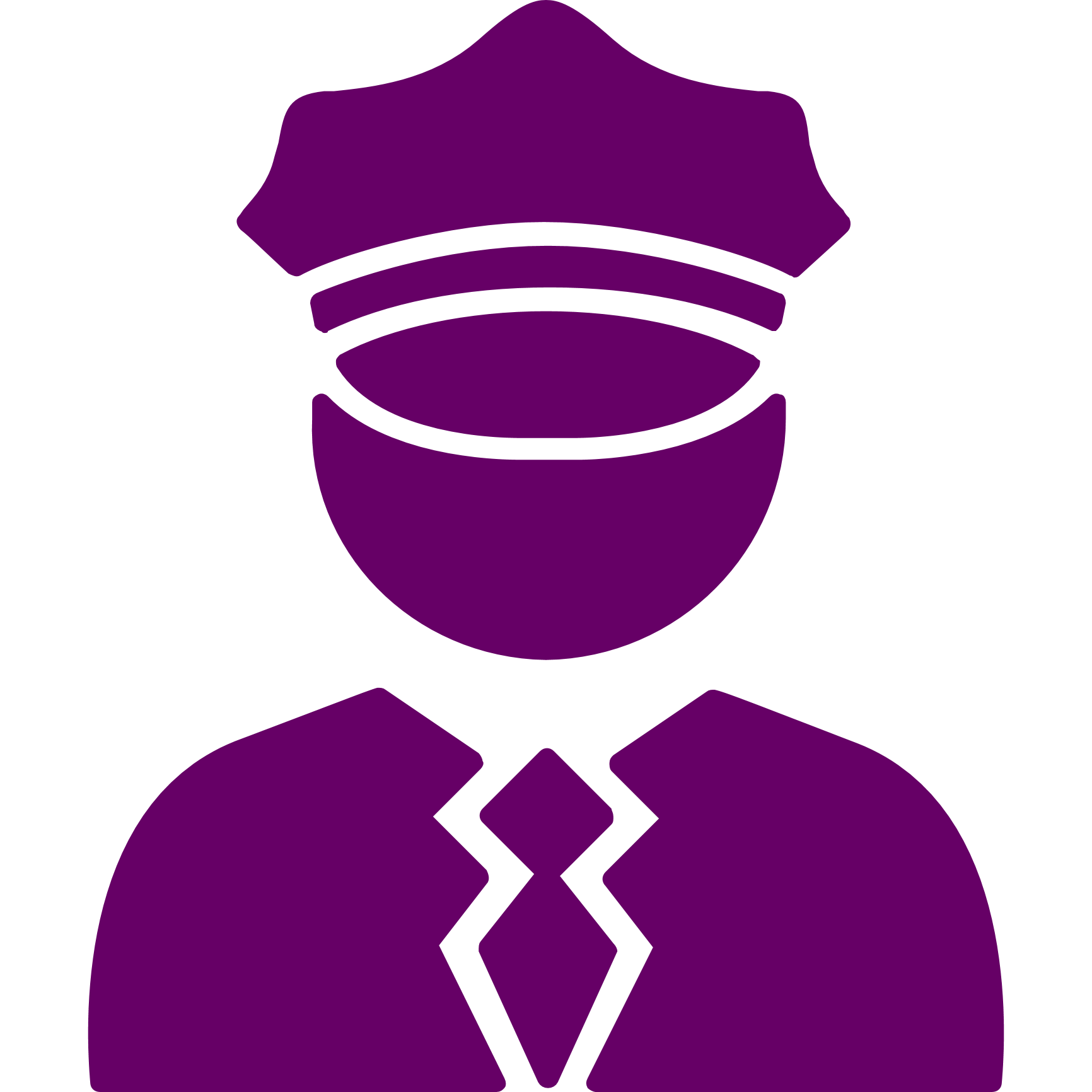 Pas d’animaux dans les foires (poneys et animaux en récompense)
Gestion éthique des pigeons dans la ville/commune
Création d’une police des animaux dans la
ville/commune
Désignation d’un échevin du bien-être animal
Politique de stérilisation des chats (errants)
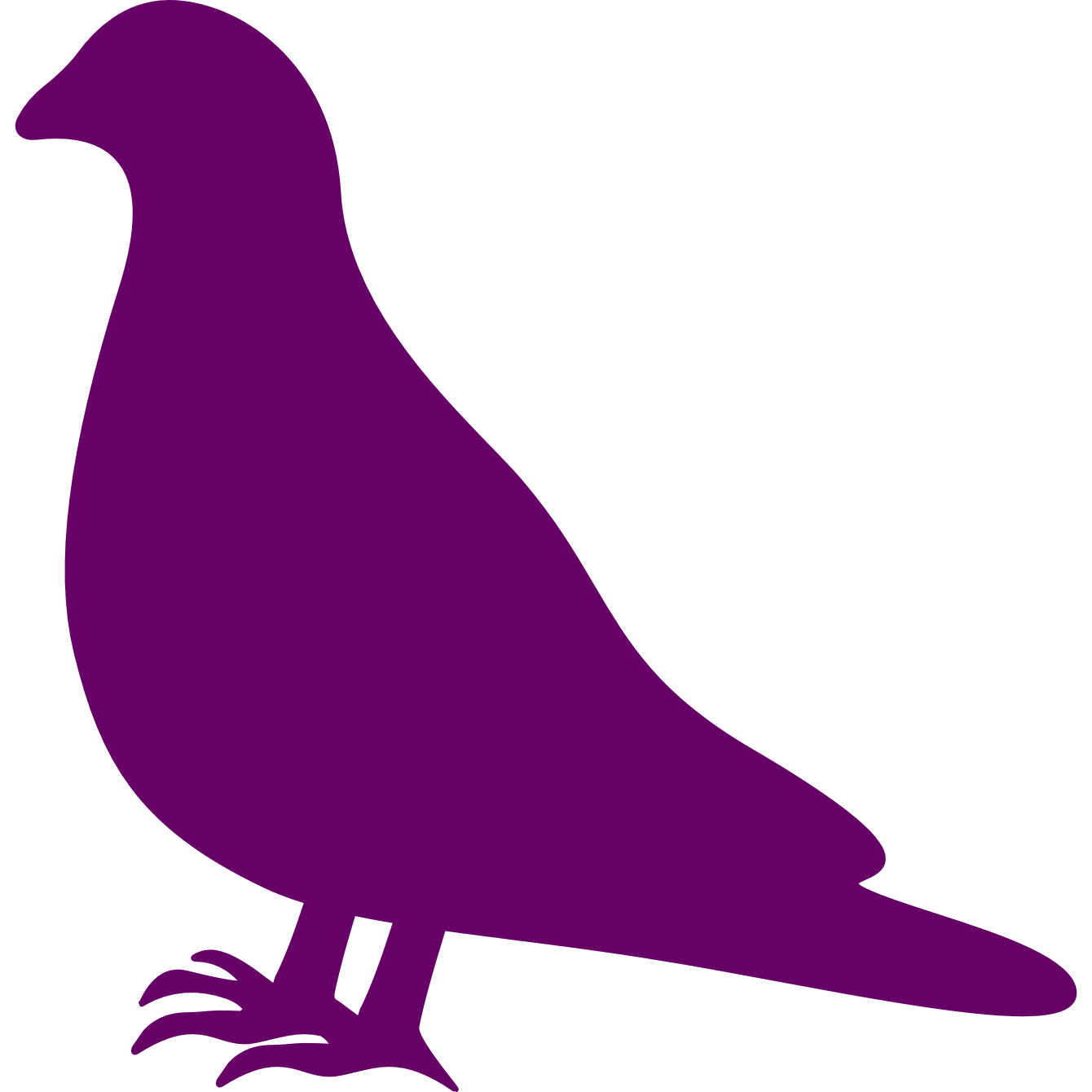 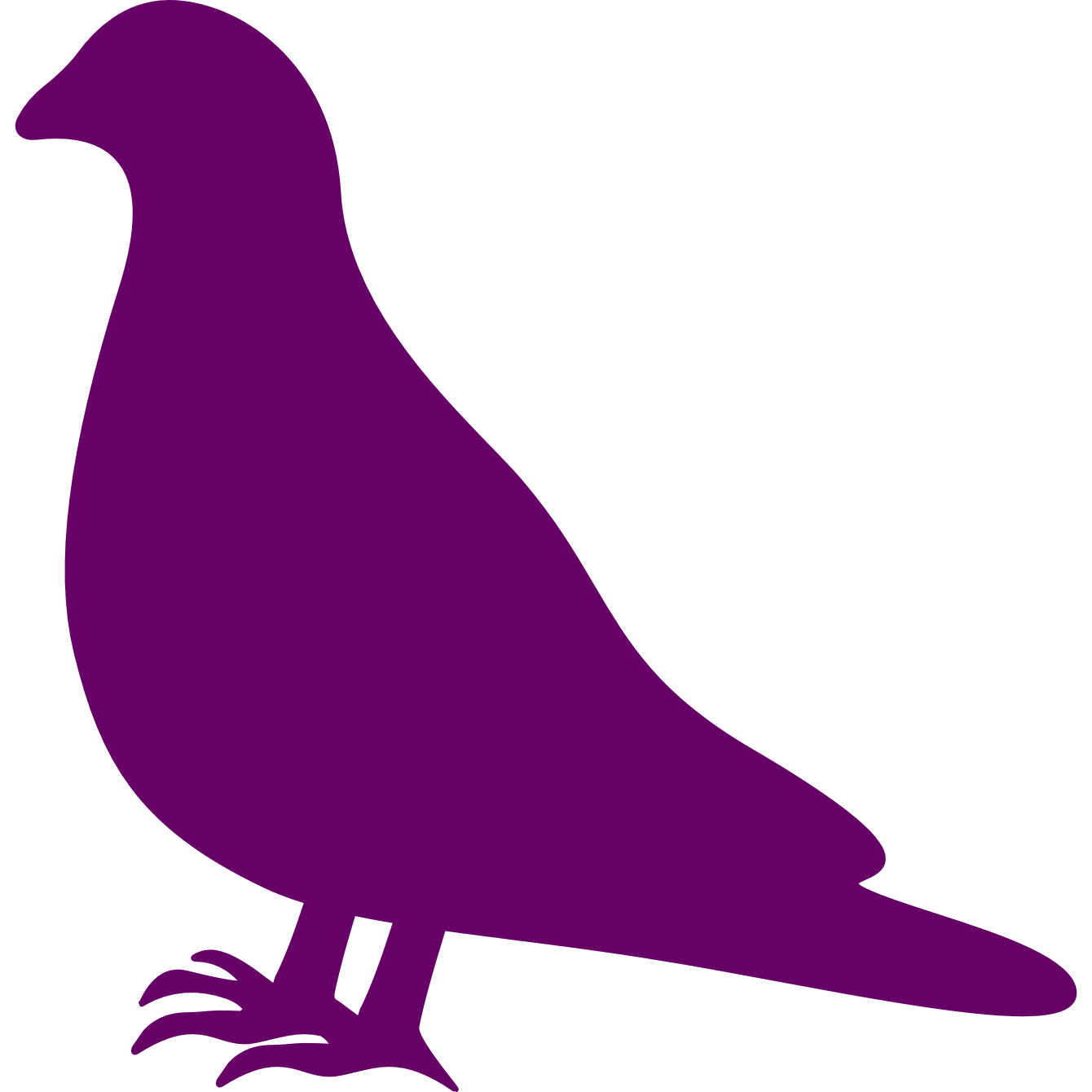 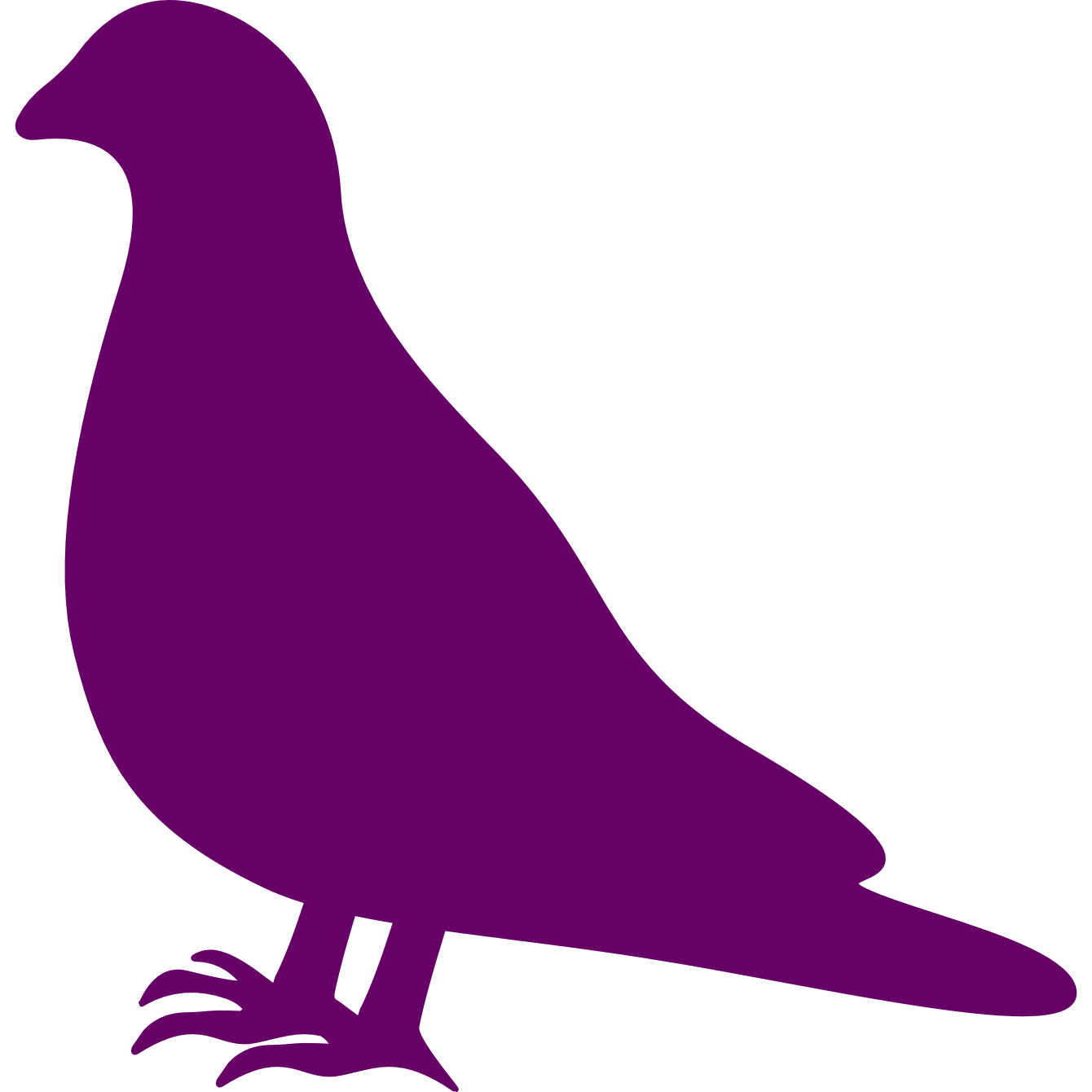 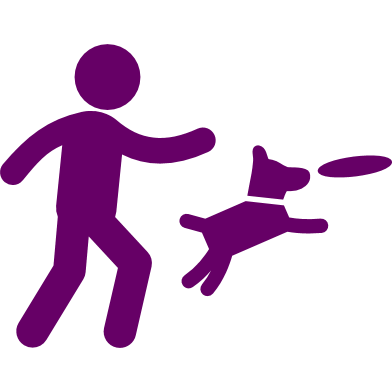 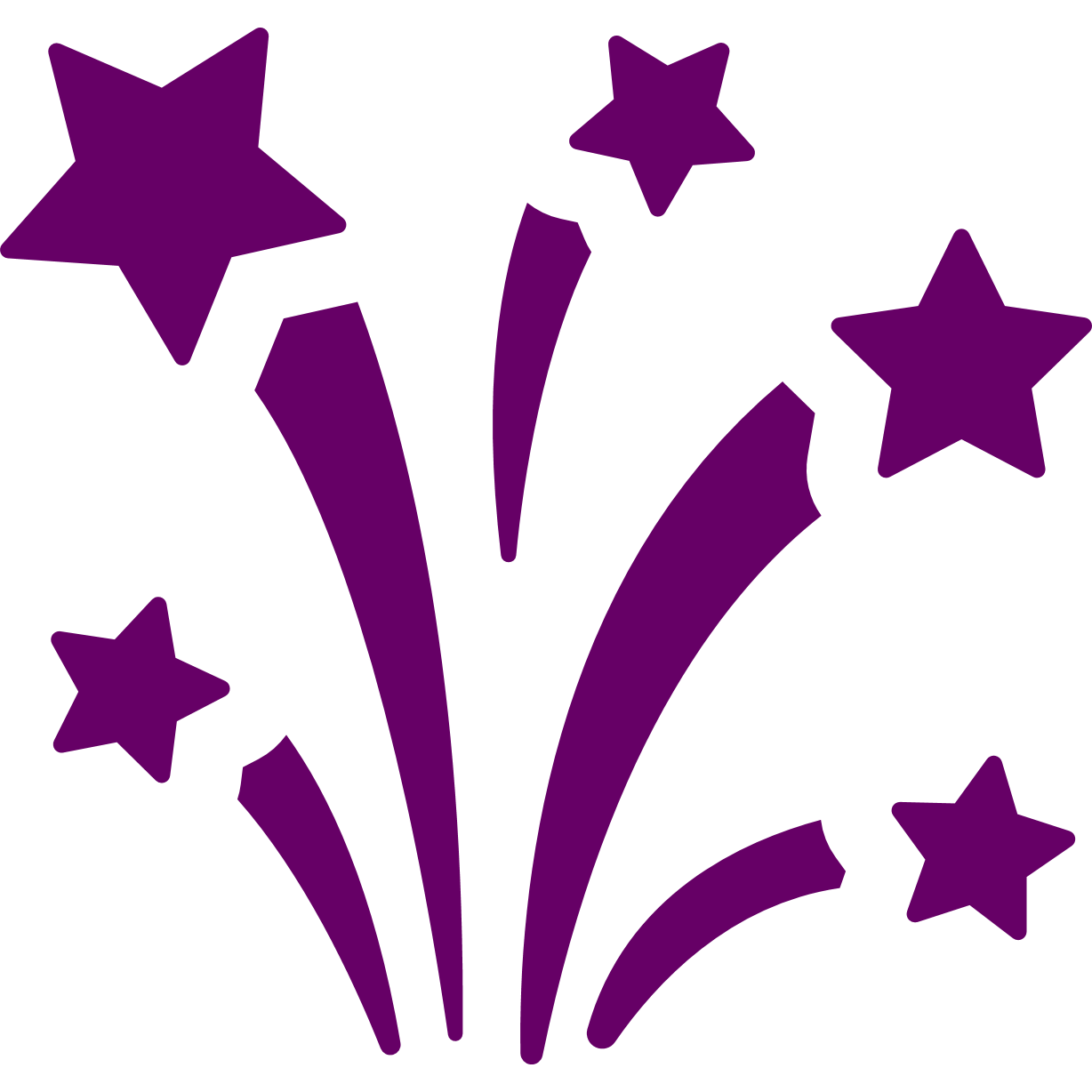 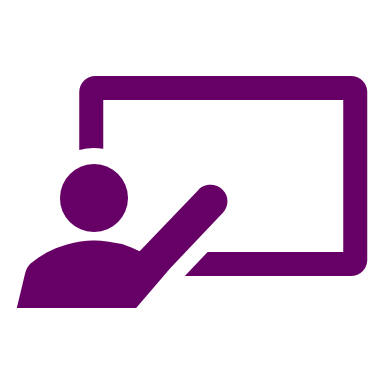 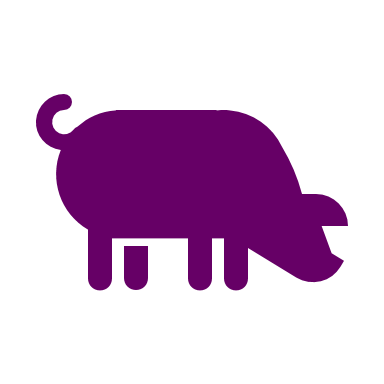 Animaux de compagnie admis dans les maisons de repos, logements du CPAS…
Vente d’animaux de compagnie interdite sur les marchés
Éducation dans les écoles concernant le bien-être animal
Feux d’artifice : uniquement à bruit contenu
Création de zones sans laisse pour chiens
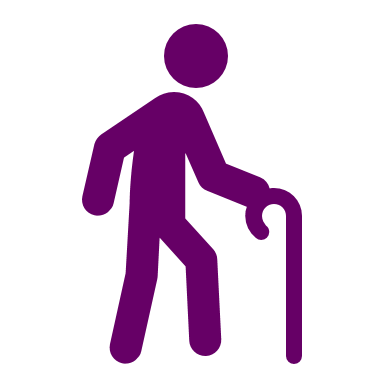 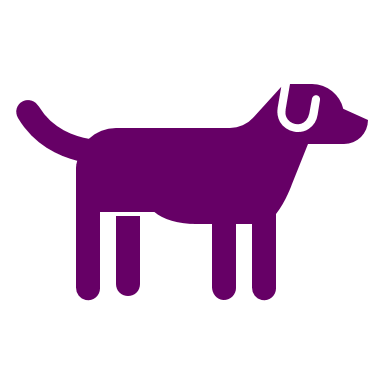 Aperçu des priorités
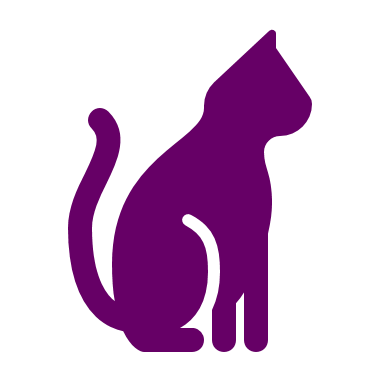 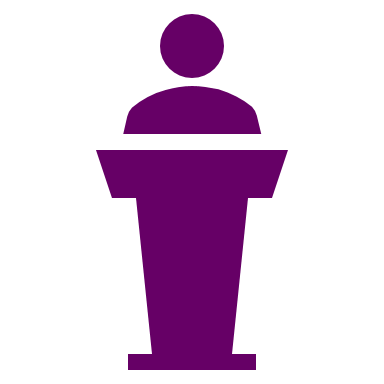 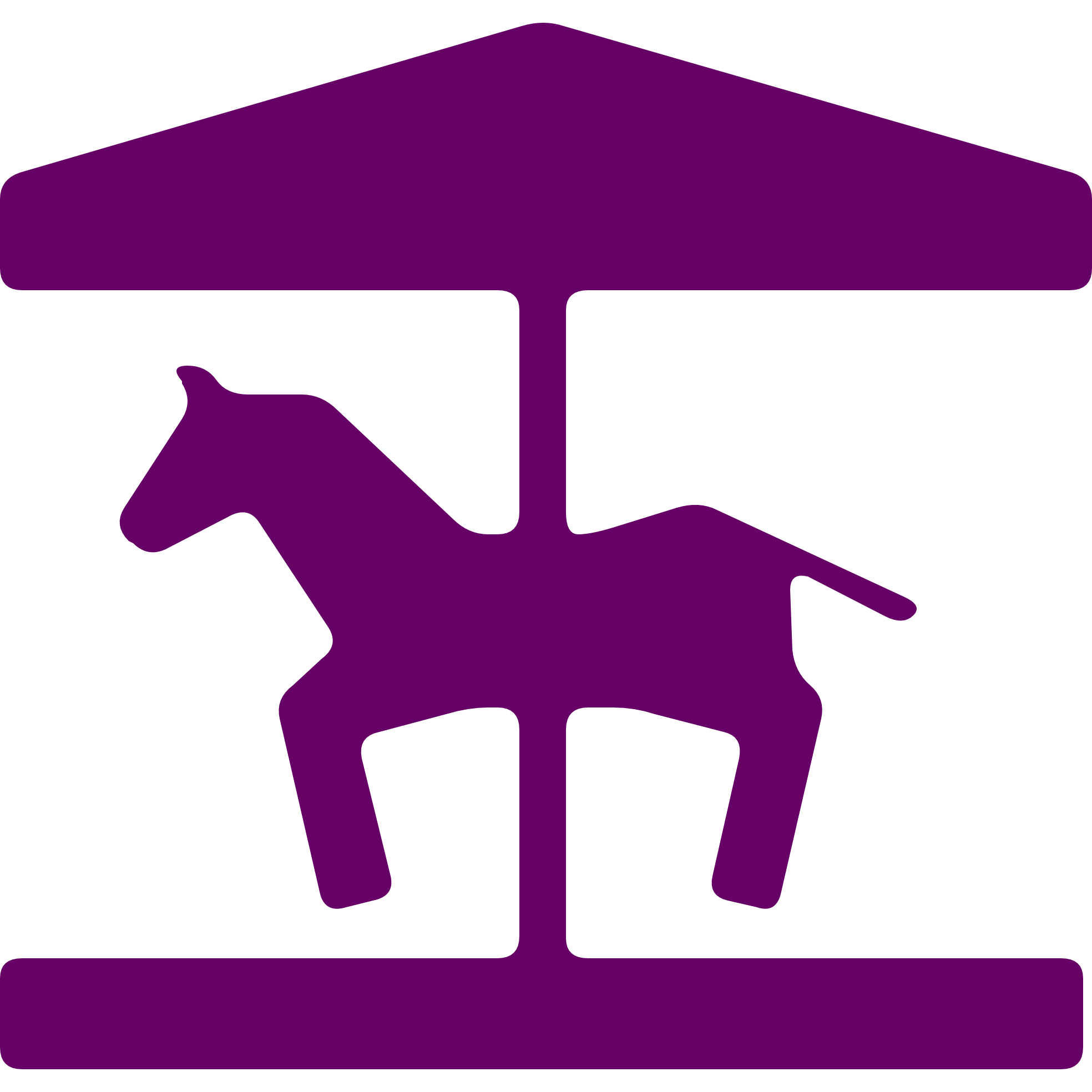 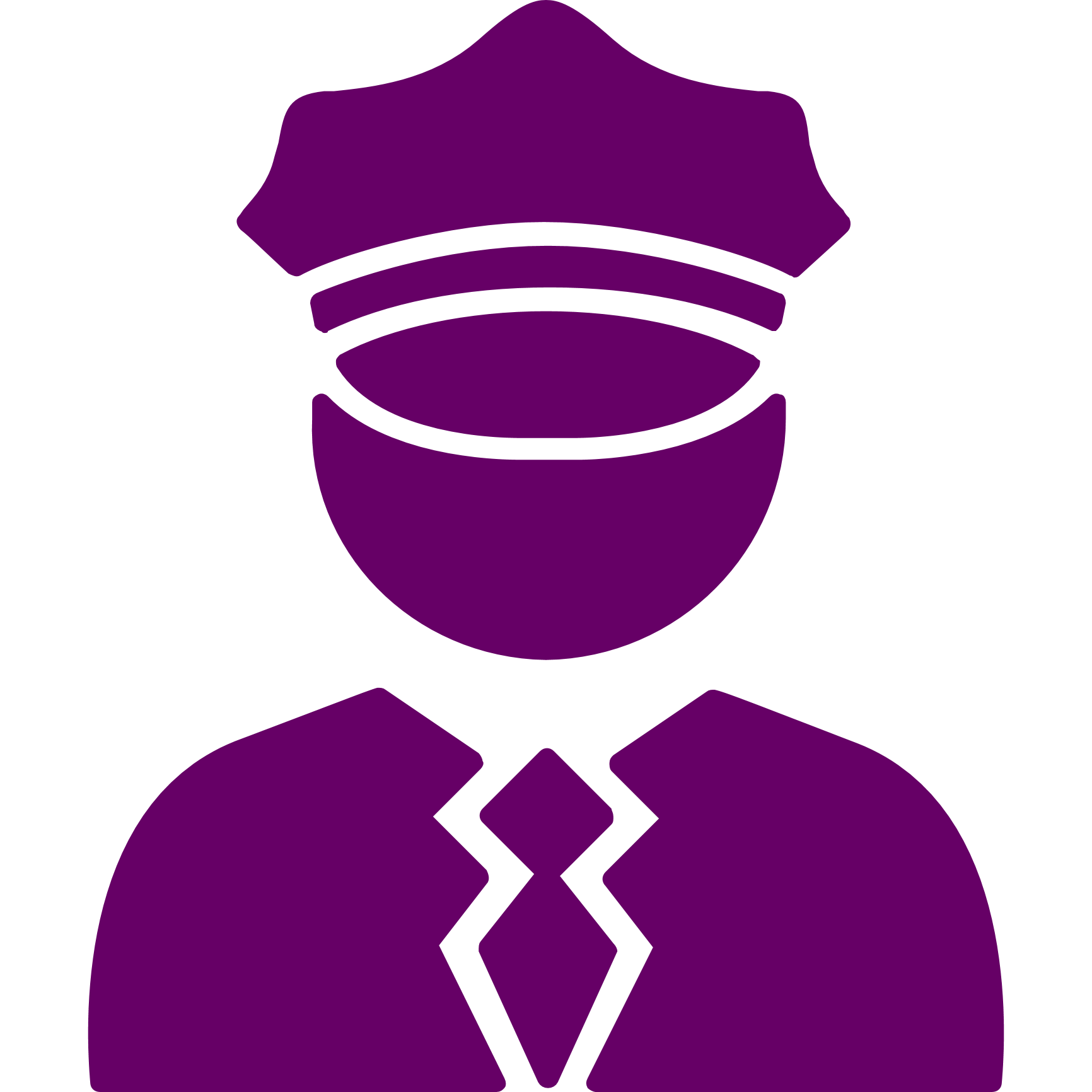 Une surpopulation de chats errants donne lieu à des nuisances, des problèmes d'hygiène et de la souffrance pour ces animaux. Une commune qui prend le bien-être animal au sérieux mène une politique de stérilisation des chats errants, dans l'intérêt de ceux-ci. Elle incite également les habitants à faire stériliser leur chat domestique, ce qui est d'ailleurs une obligation légale.
Dans chaque ville/commune, il faut désigner au moins un agent qui se spécialisera dans la législation concernant le bien-être animal. Cette personne coordonnera la politique de la police en la matière et deviendra ainsi le point de contact pour les habitants ayant des questions ou des plaintes concernant le bien-être animal.
Les communes ne devraient pas/plus pouvoir accorder d’autorisation aux manèges à poneys, dans lesquels ces animaux passent une vie de frustration à tourner en rond. Par ailleurs, l'interdiction – déjà en vigueur – de donner des animaux en tant que récompense ou prix constitue une mesure bénéfique.
Une commune qui se soucie du bien-être animal doit développer une politique douce de gestion des populations de pigeons. Elle optera par exemple pour l'installation et l'entretien d'un pigeonnier contraceptif (permettant l'enlèvement des œufs) et/ou pour la distribution bien encadrée de graines contraceptives.
Par la désignation d'un échevin du bien-être animal, nous voulons dire que le bien-être animal doit être inscrit explicitement parmi les compétences d'un échevin.
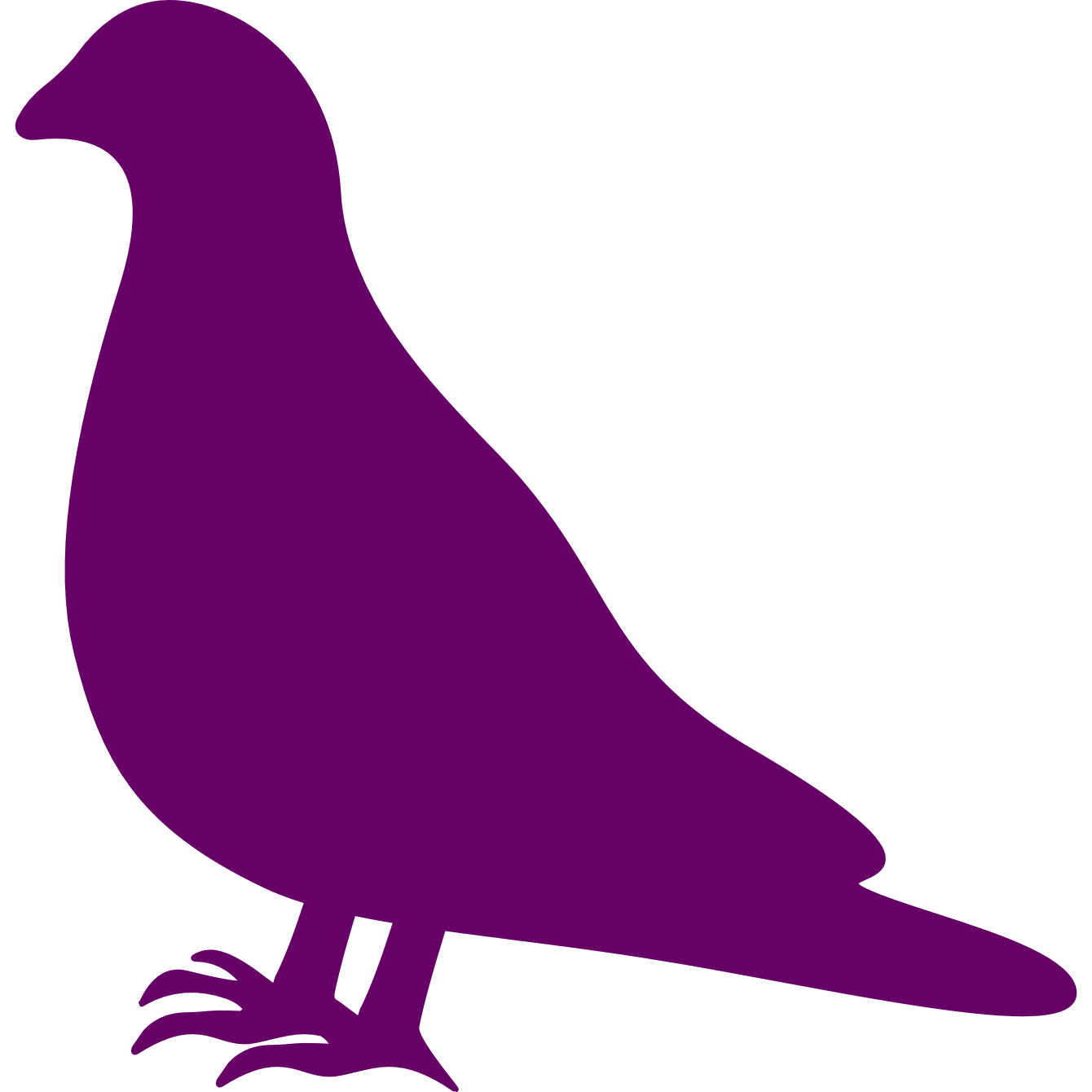 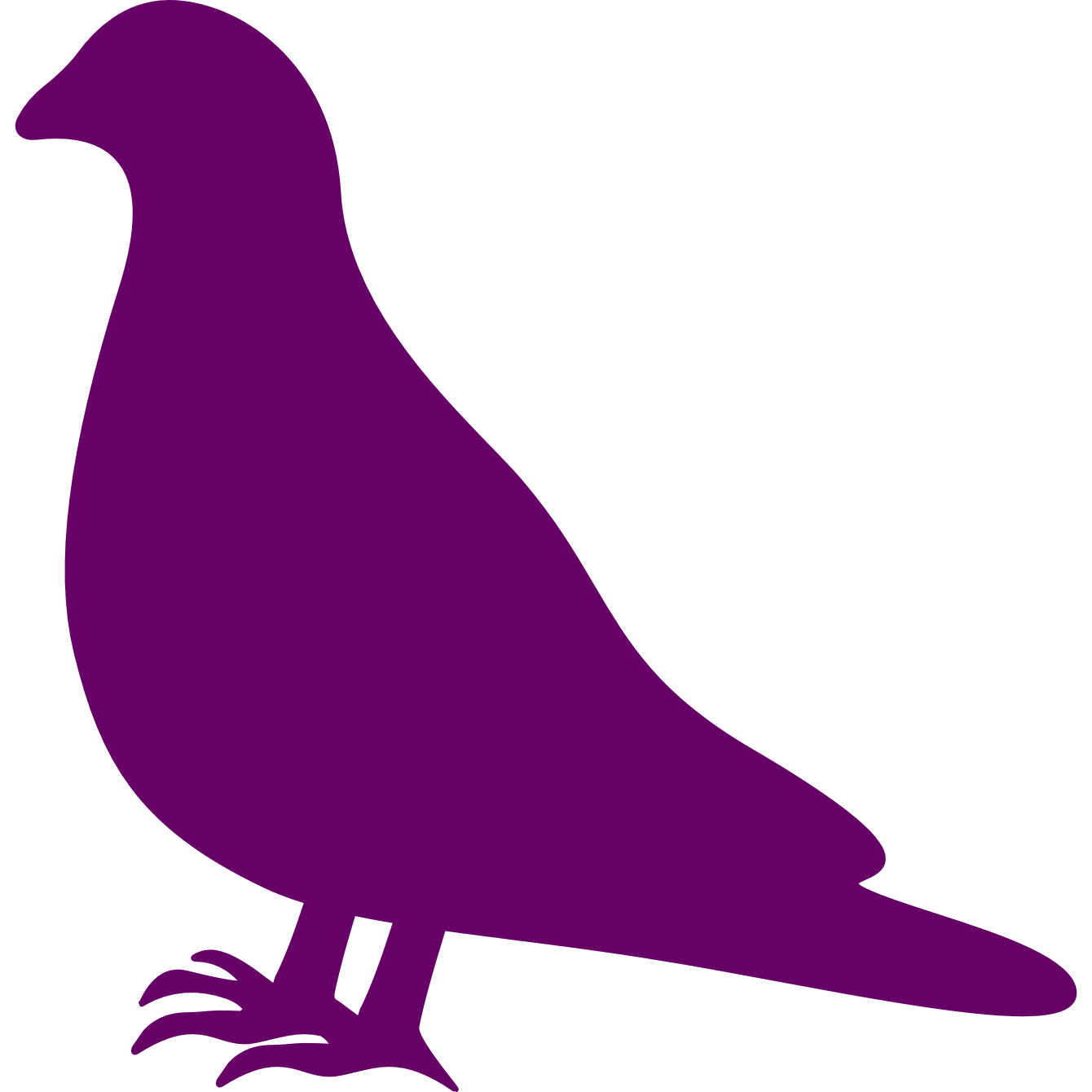 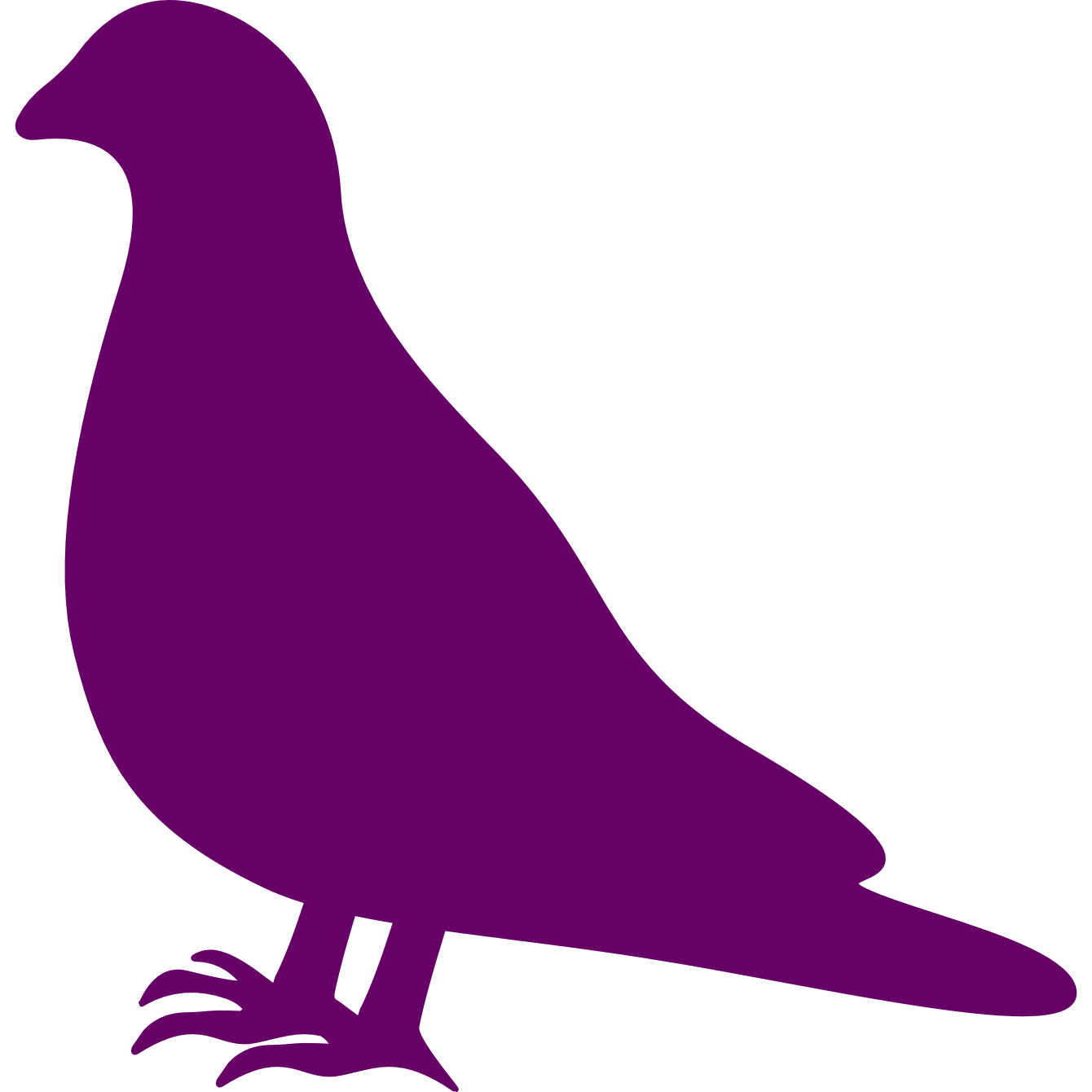 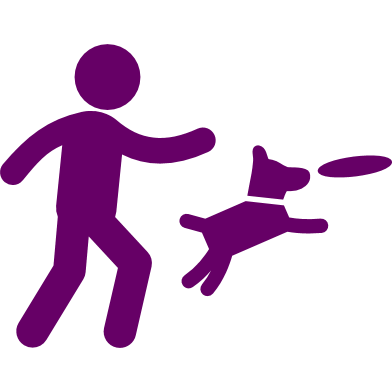 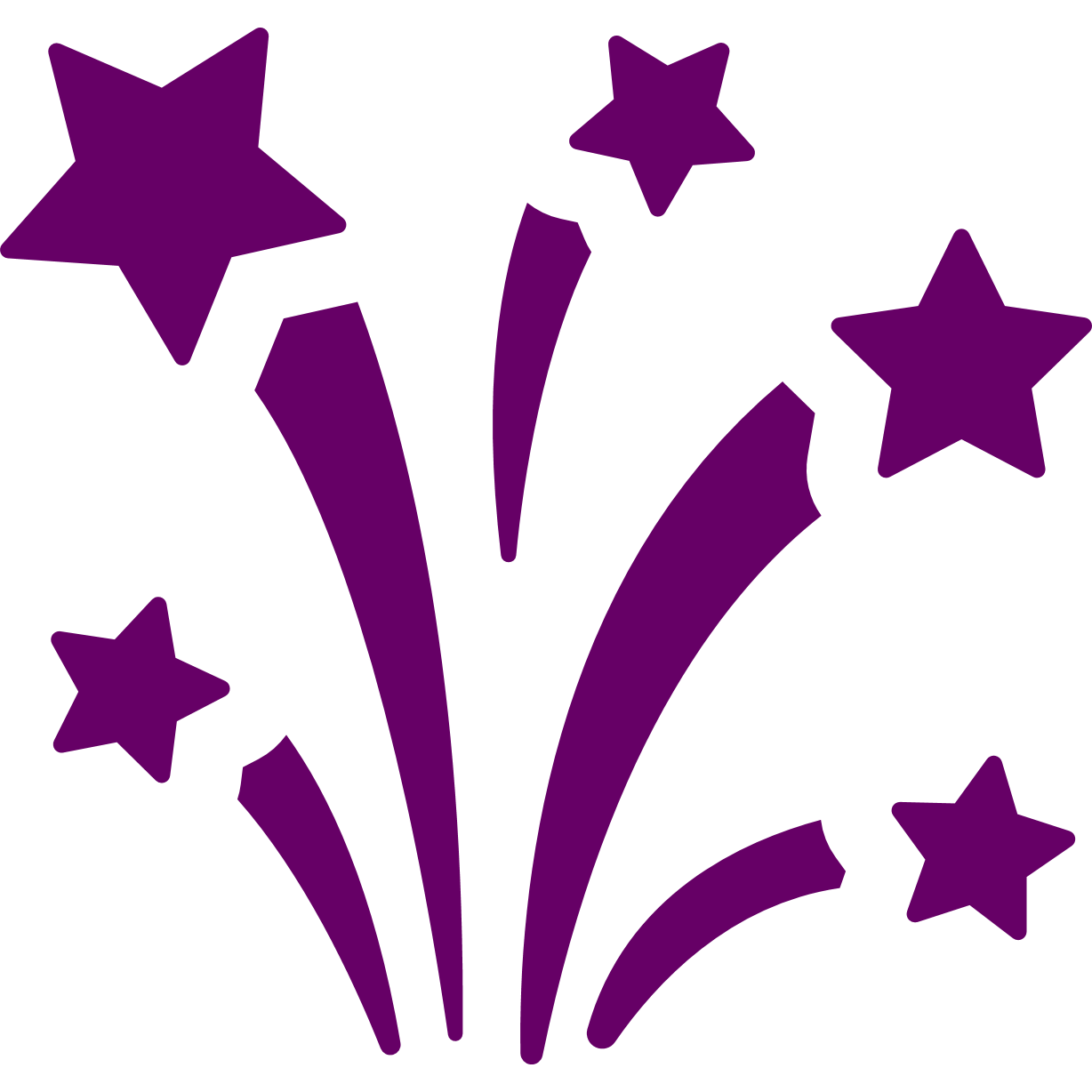 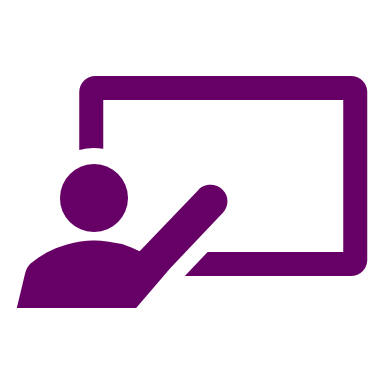 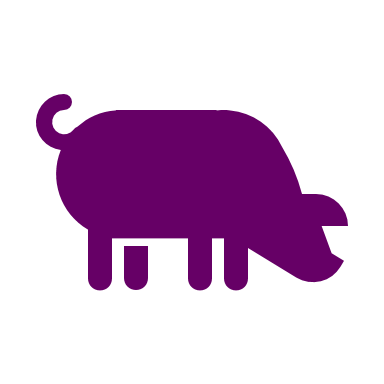 Lors de feux d'artifice, les détonations soudaines et violentes provoquent du stress et de la peur chez les animaux. Les communes devraient opter pour des feux d’artifice à bruit contenu, ou au moins obliger les particuliers à utiliser uniquement des feux d'artifice à bruit contenu.
Les communes devraient autoriser les animaux de compagnie dans les logements du CPAS, les résidences-services, les maisons de repos... afin que les personnes plus âgées ne doivent pas se défaire de leur chien ou chat.
Des projets éducatifs devraient être développés dans les écoles, afin d'éveiller et de renforcer l'éveil des plus jeunes au caractère sensible des animaux. Ces projets mettraient l'accent sur les valeurs d'empathie et de respect envers les animaux.
Pour éviter les achats impulsifs, les autorités locales devraient interdire la vente d’animaux de compagnie (e.a. lapins, hamsters...) sur les marchés, comme cela est déjà le cas pour les chiens et les chats.
Les villes et communes devraient prévoir des espaces où les chiens peuvent courir en liberté et en sécurité, ce qui apporterait une plus-value pour les animaux et leurs maîtres.
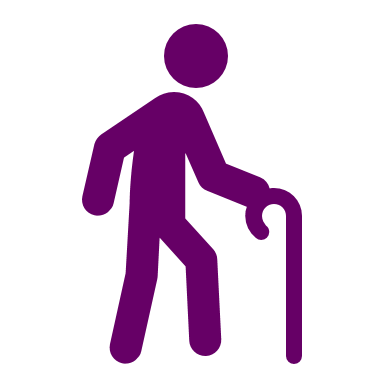 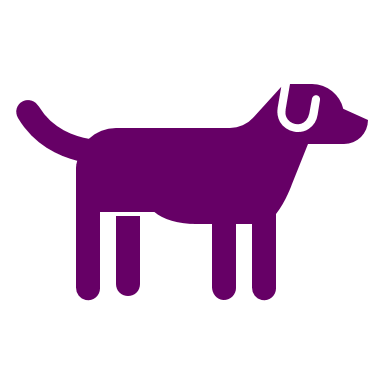 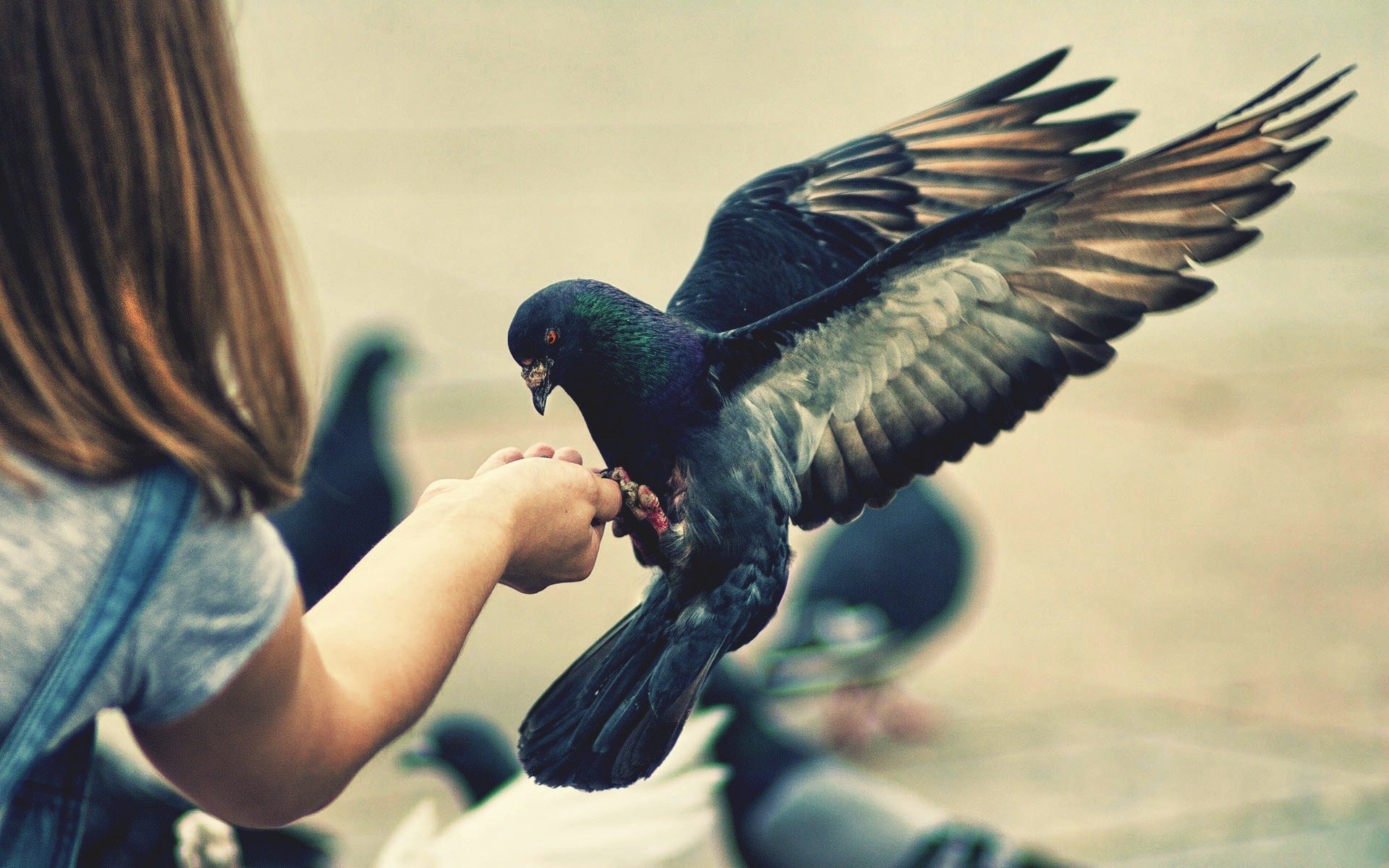 I. Indiquez dans quelle mesure le bien-être animal dans votre commune ou ville est important pour vous.
89% des Bruxellois estiment que le bien-être animal dans leur commune ou ville est important.
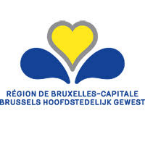 L'importance du bien-être animal – Selon le sexe et l’âge
Base:	Bruxelles (n=1000)
Question:	Q1. Indiquez dans quelle mesure le bien-être animal dans votre commune ou ville est important pour vous. 
	Différences significatives pertinentes
Extrêmement important – Très important - Important
Plutôt pas important – Pas important du tout
Le bien-être animal est important pour près de 9 Bruxellois sur 10, et ce quelle que soit leur préférence politique.
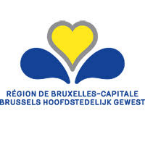 L'importance du bien-être animal – Selon la préférence de parti
Base:	Bruxelles (n=1000)
Question:	Q1. Indiquez dans quelle mesure le bien-être animal dans votre commune ou ville est important pour vous. 
	Différences significatives pertinentes
Extrêmement important – Très important - Important
Note: enkel politieke partijen n>30
Plutôt pas important – Pas important du tout
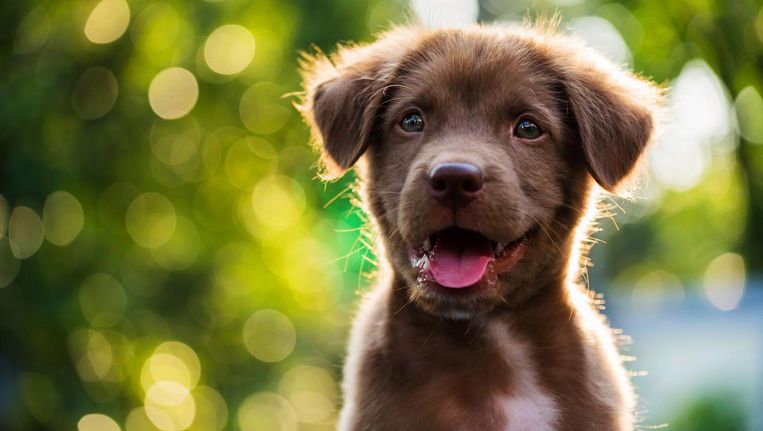 II. Indiquez dans quelle mesure il est important d’introduire les priorités suivantes dans votre commune ou ville.
Toutes les priorités ont été jugées importantes à introduire dans les communes Bruxelloises.
65% trouvent importantes la nomination d’un échevin du bien-être animal et l’utilisation de feux d’artifices à bruit contenu. Les autres priorités sont encore plus importantes.
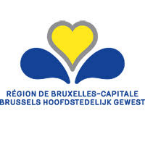 L'importance d'introduire les priorités
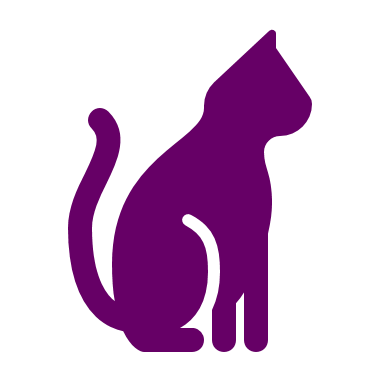 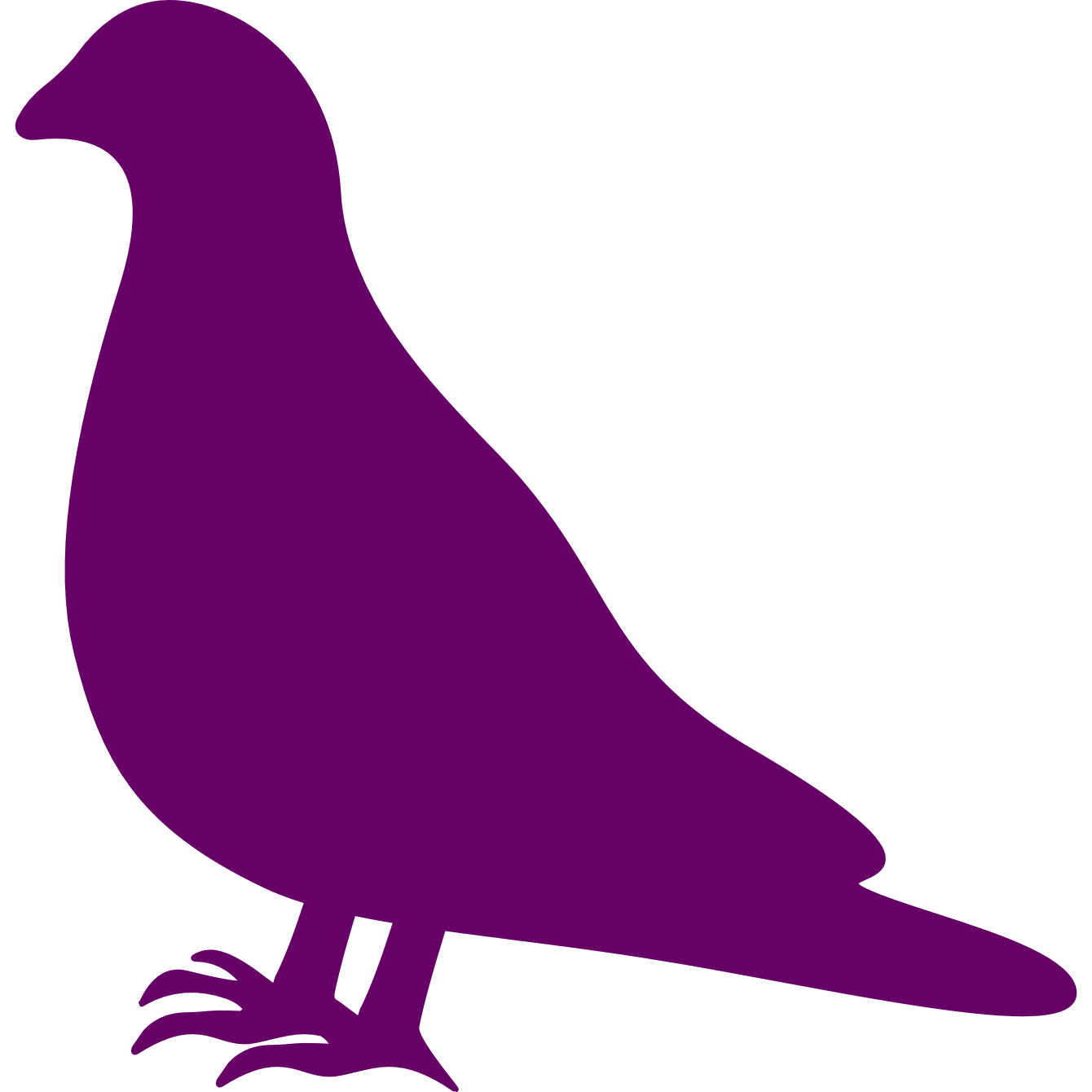 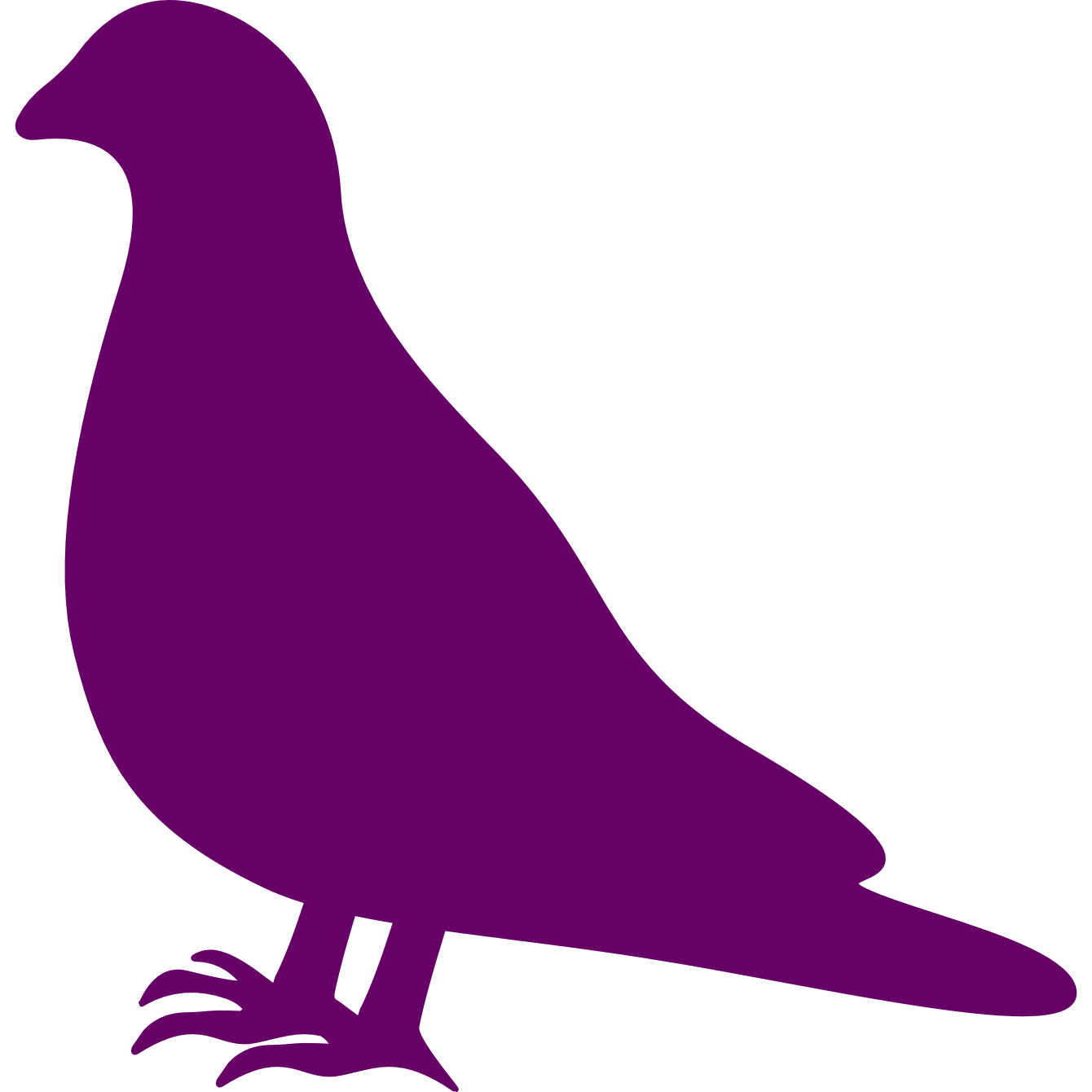 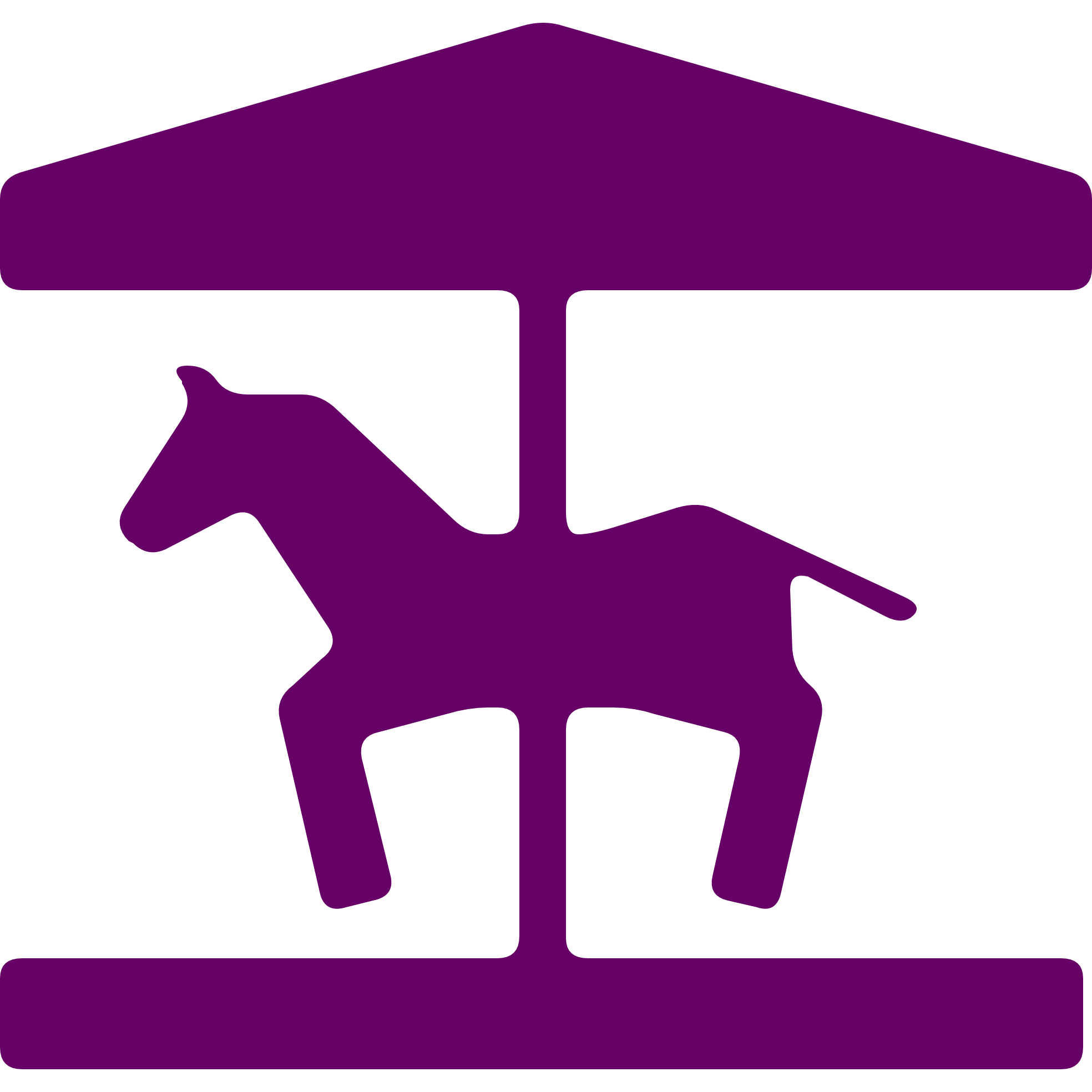 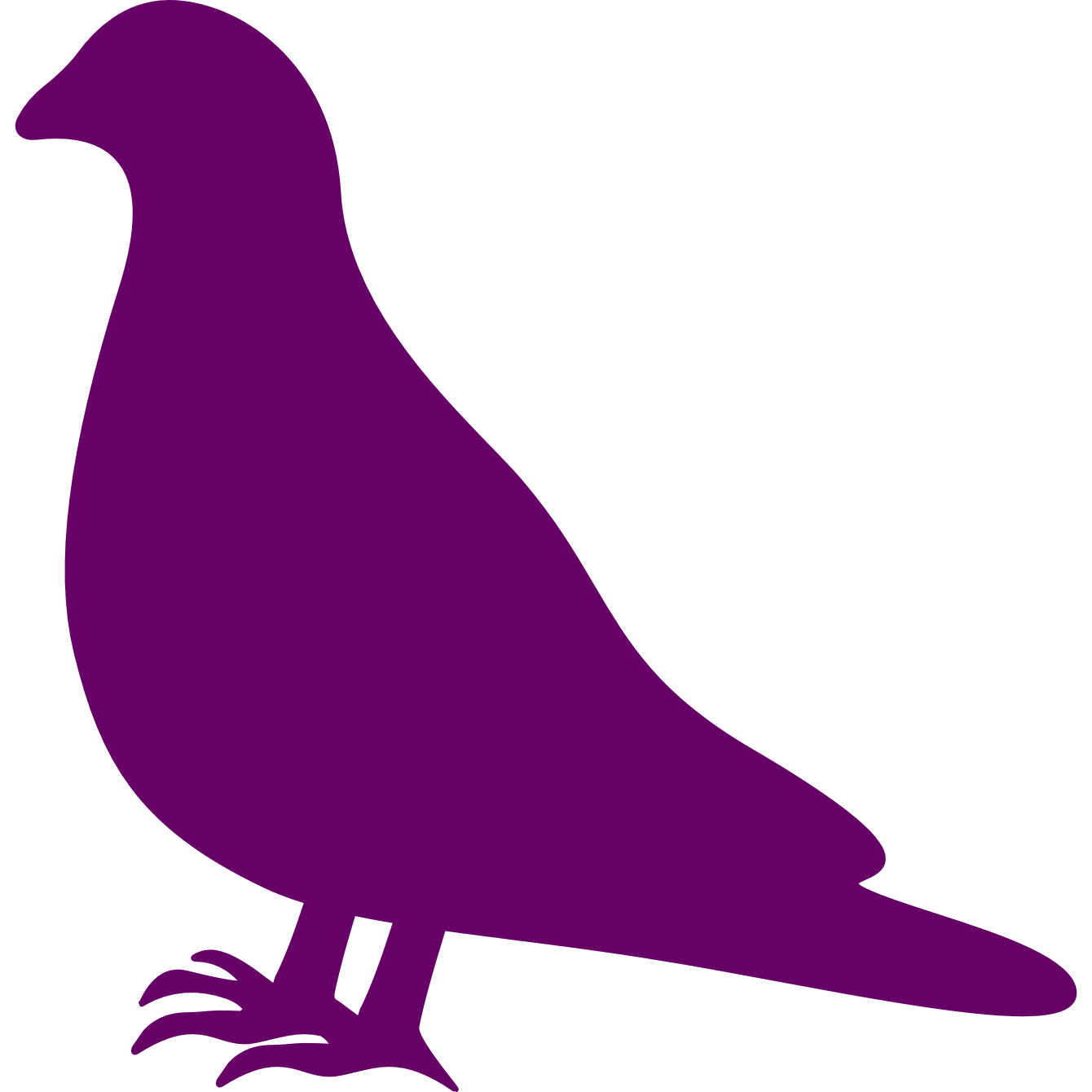 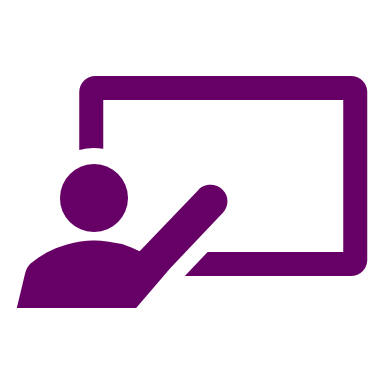 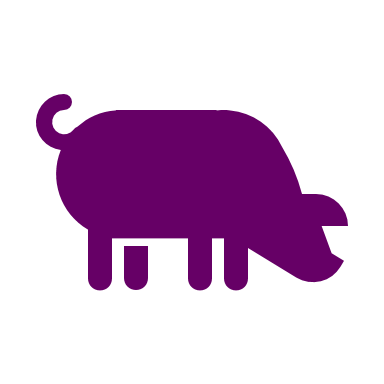 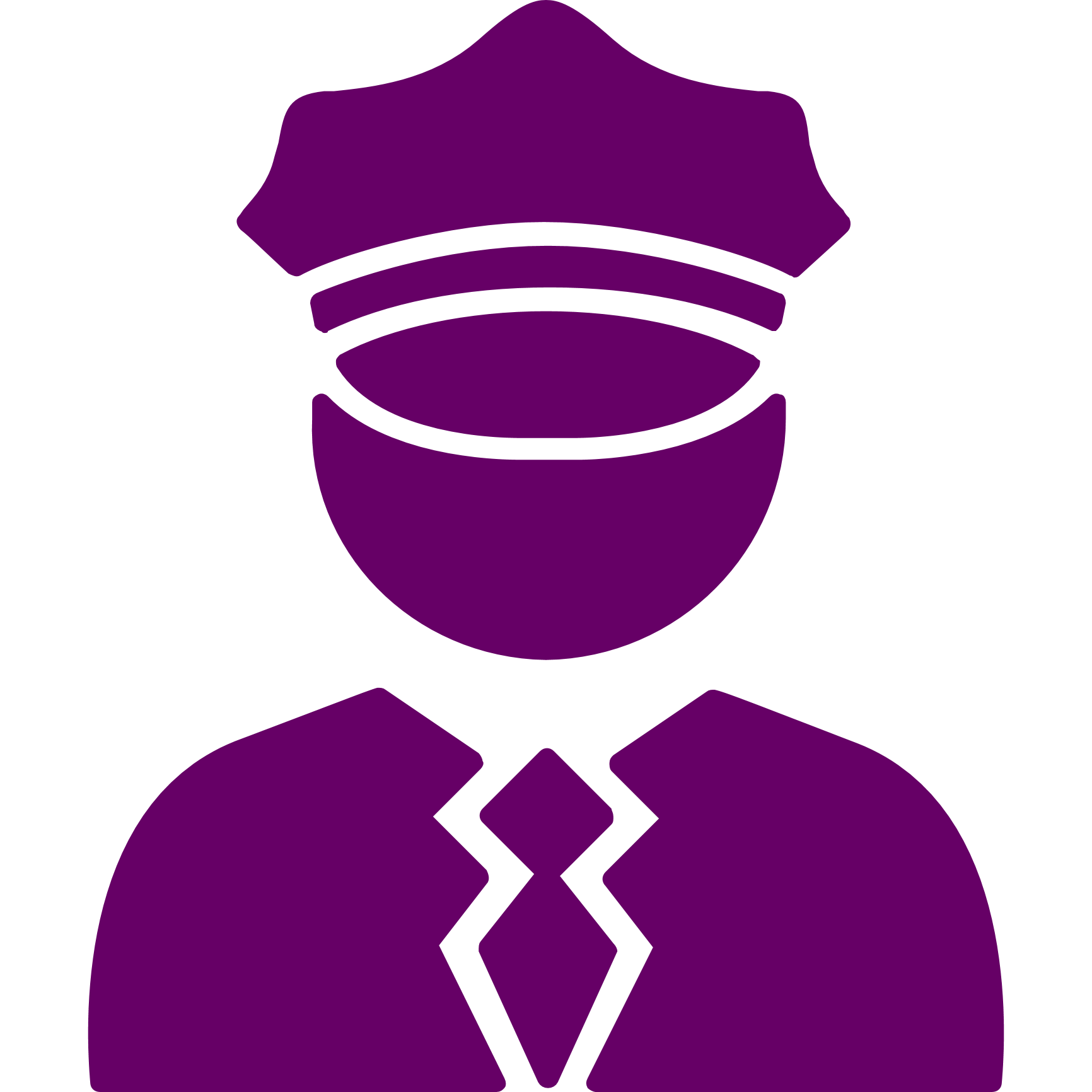 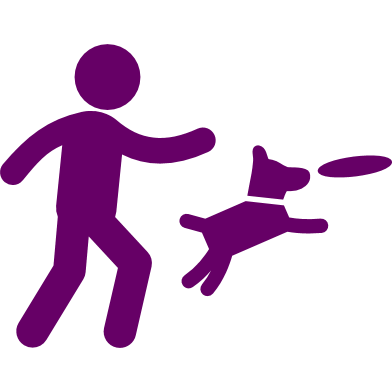 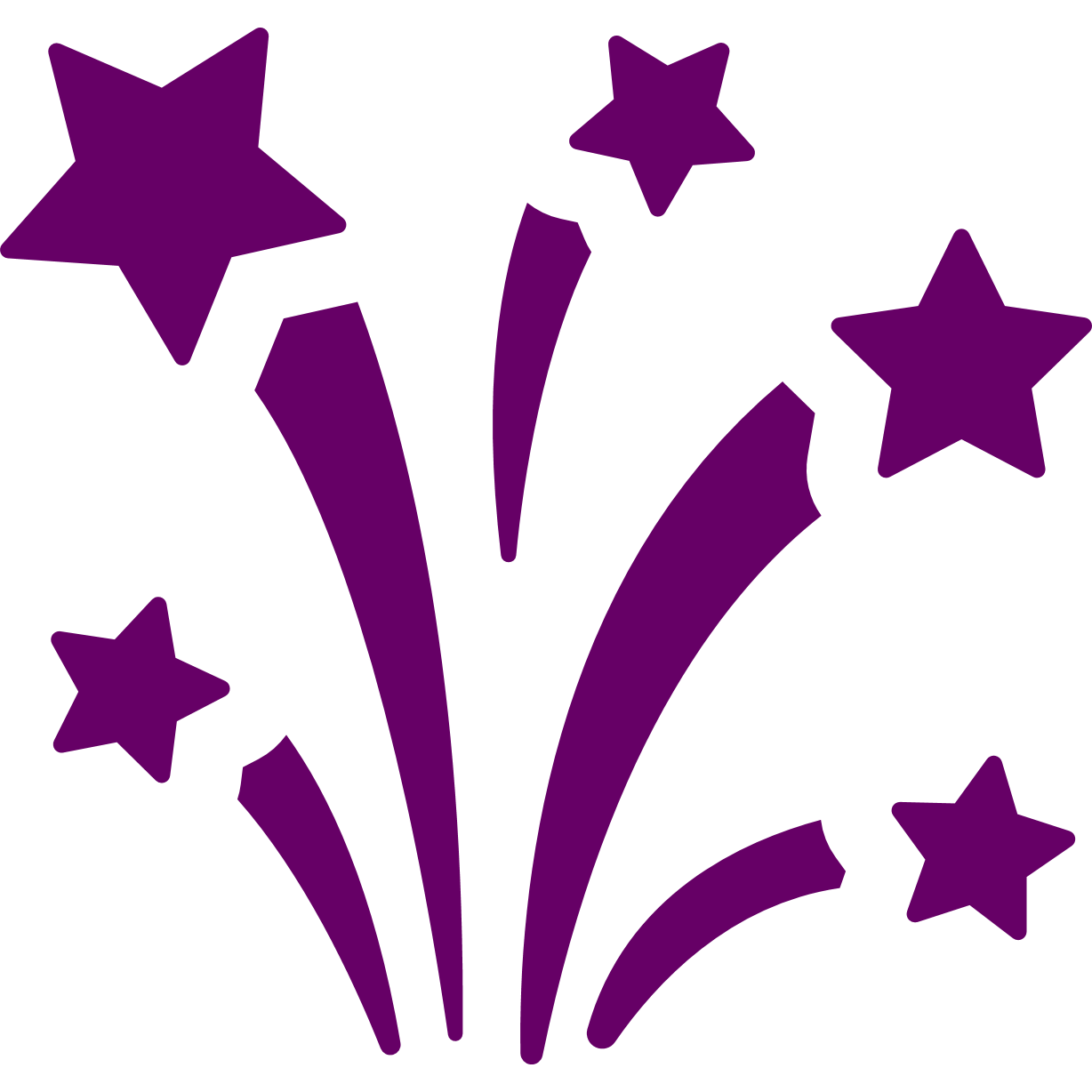 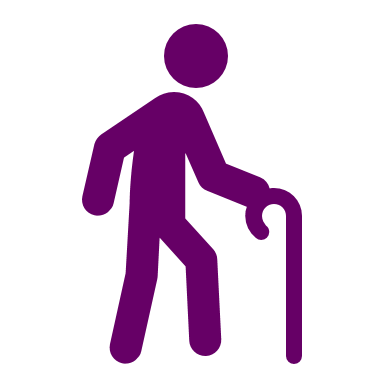 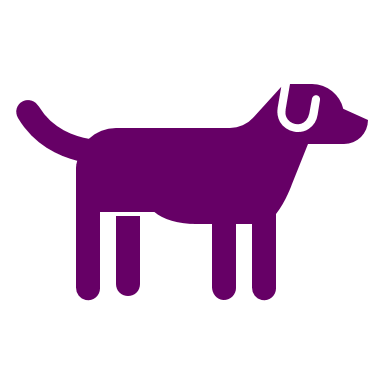 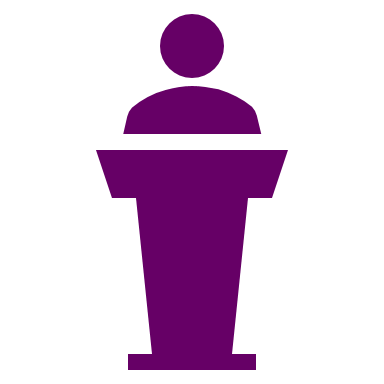 Base:	Bruxelles (n=1000) 
Question:	Q3. Indiquez dans quelle mesure il est important d’introduire les priorités suivantes dans votre commune ou ville.
	Différences significatives pertinentes
Les femmes attachent plus d’importance à l’introduction d’une politique de stérilisation des chats, dans l'intérêt de ceux-ci.
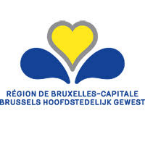 L’importance d’introduire les priorités (1/2) – Selon le sexe & l’âge
Important
Base:	Bruxelles (n=1000) 
Question:	Q3. Indiquez dans quelle mesure il est important d’introduire les priorités suivantes dans votre commune ou ville.
	Différences significatives pertinentes
Les femmes attachent (encore) plus d’importance à l’interdiction de la vente d’animaux de compagnie sur les marchés et à la mise en place d’une police des animaux.
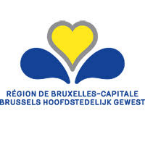 L’importance d’introduire les priorités (2/2) – Selon le sexe & l’âge
Important
Base:	Bruxelles (n=1000) 
Question:	Q3. Indiquez dans quelle mesure il est important d’introduire les priorités suivantes dans votre commune ou ville.
	Différences significatives pertinentes
Les différentes priorités obtiennent des scores d’importance très élevés, quelle que soit la préférence politique.
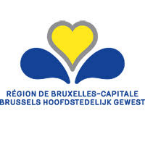 L’importance d’introduire les priorités (1/2) – Selon la préférence de parti
Important
Base:	Bruxelles (n=1000) 
Question:	Q3. Indiquez dans quelle mesure il est important d’introduire les priorités suivantes dans votre commune ou ville.
	Différences significatives pertinentes
Remarque: seuls les partis politiques n>30
Les différentes priorités obtiennent des scores d’importance très élevés, quelle que soit la préférence politique.
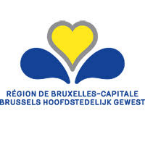 L’importance d’introduire les priorités (2/2) – Selon la préférence de parti
Important
Base:	Bruxelles (n=1000) 
Question:	Q3. Indiquez dans quelle mesure il est important d’introduire les priorités suivantes dans votre commune ou ville.
	Différences significatives pertinentes
Remarque: seuls les partis politiques n>30
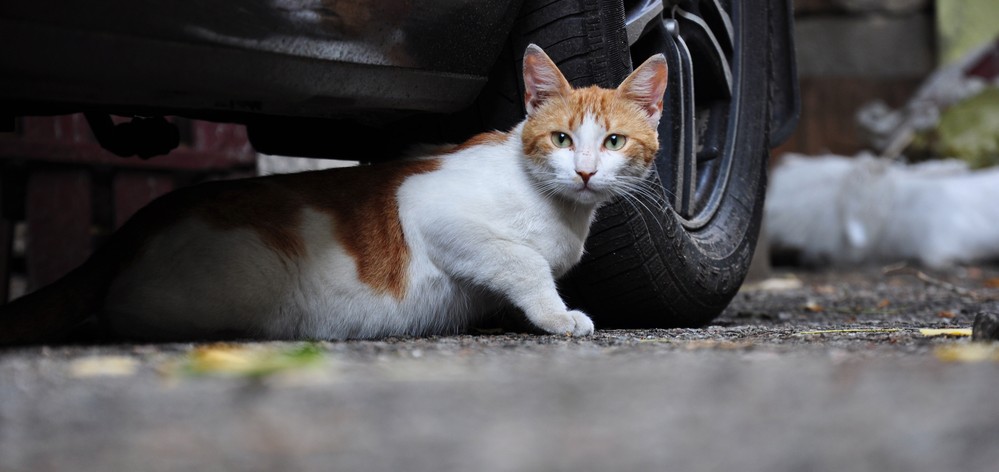 III. Classez les priorités suivantes selon le degré d’importance, où 1= la priorité la plus importante et 10= la priorité la moins importante d’après vous.
Les 5 priorités principales pour les Bruxellois sont l’éducation dans les écoles, l’admission d’animaux de compagnie dans les maisons de repos, la politique de stérilisation des chats errants, la surpopulation des pigeons et la police des animaux.
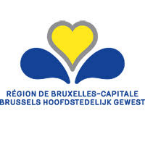 Classement des priorités selon leur importance
Important
Base:	Bruxelles (n=1000) 
Question:	Q4. Classez les priorités suivantes selon le degré d’importance, où 1= la priorité la plus importante et 10= la priorité la moins importante d’après vous. 
	Différences significatives pertinentes
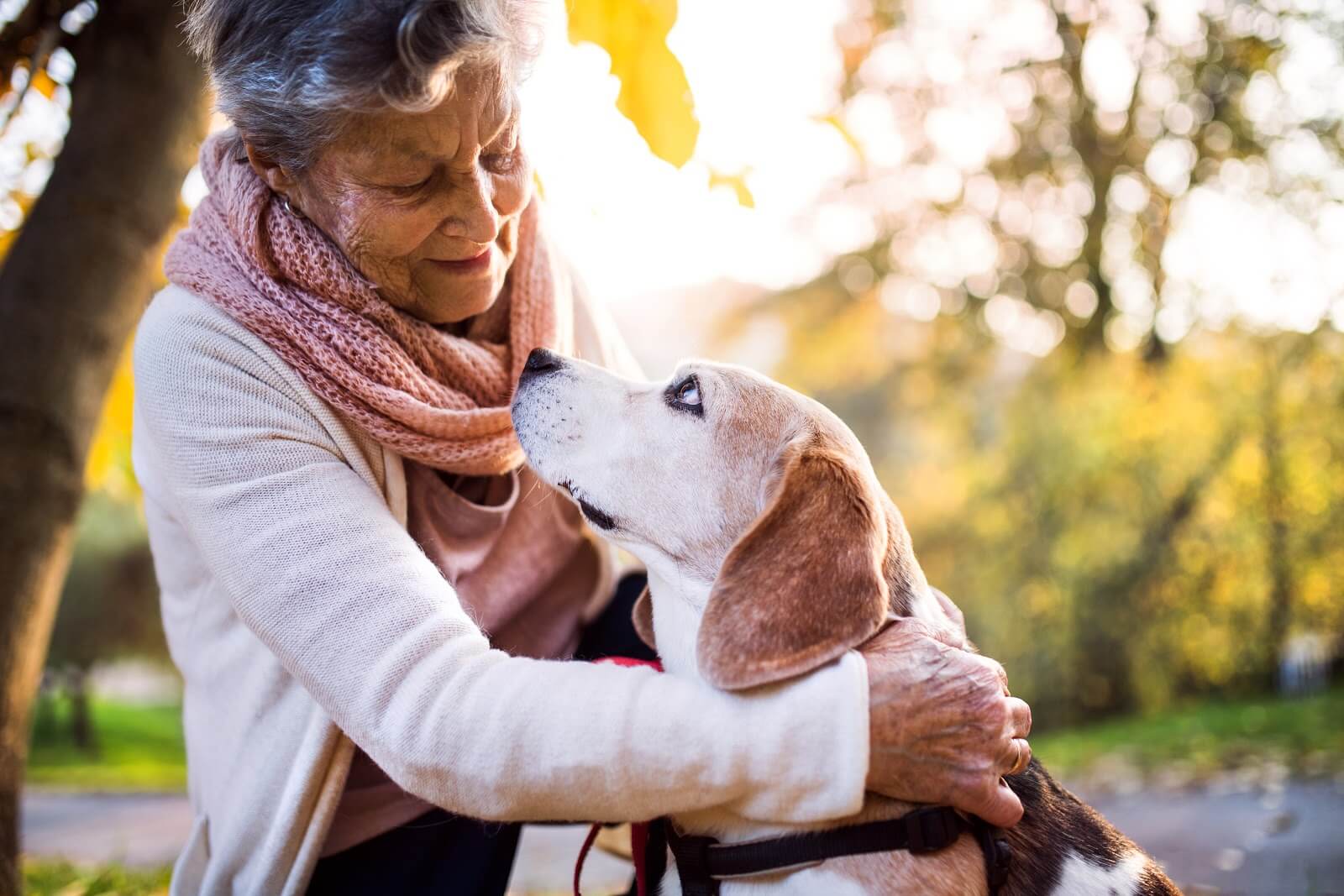 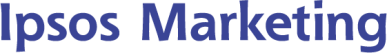 Conclusions générales
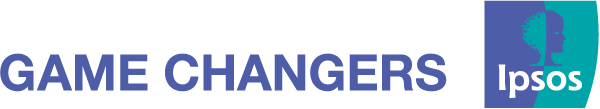 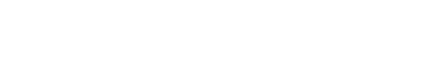 Conclusion: 89% des Bruxellois trouvent que le bien-être animal est important dans leur ville ou commune.
Les Bruxellois trouvent que le bien-être animal est important dans leur ville ou commune.
2
1
3
L'importance du bien-être animal dans les villes ou communes est similaire quelle que soit la préférence politique.
89% des Bruxellois trouvent que le bien-être animal dans leur ville ou commune est important.
Les différentes priorités obtiennent des scores très élevés en termes d’importance, et ce quelle que soit la préférence politique.
L’introduction de toutes les priorités est jugée importante dans les villes et communes. 
L’éducation dans les écoles concernant le bien-être animal est importante pour 90% des Bruxellois, 
la nomination d’un échevin du bien-être animal est importante pour 65% des Bruxellois.
Toutes les priorités sont jugées importantes.
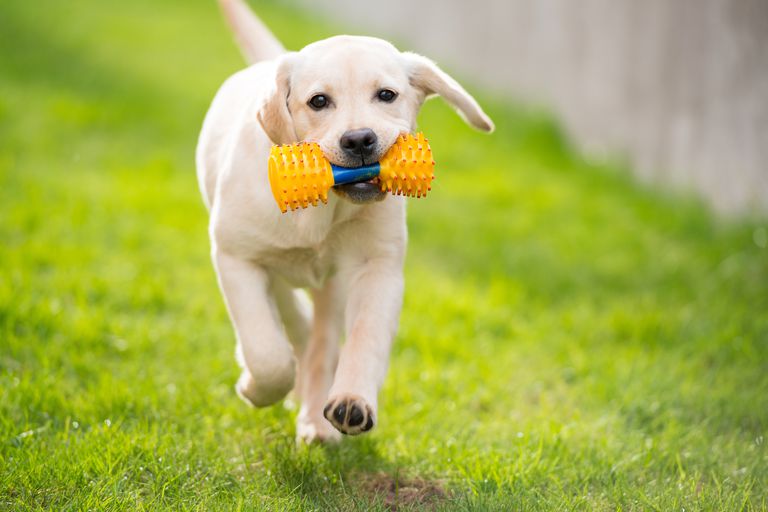 Pour plus d’informations :
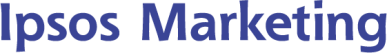 Dries Verhaeghe
Research Director

Tel:      +32 9 216 22 56E-mail:   Dries.Verhaeghe@ipsos.com
Lennart Spittael 
Research Consultant

Tel:      +32 9 216 22 13E-mail:   Lennart.Spittael@ipsos.com
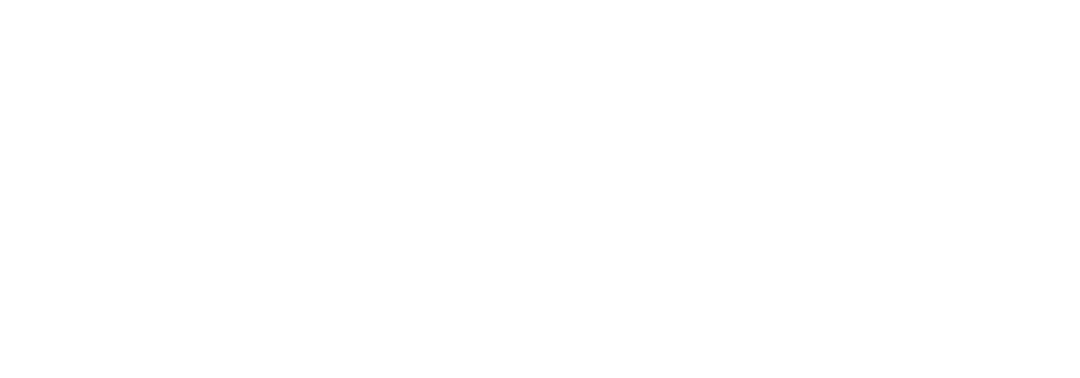 Stefanie Vanhoele
Research Executive

Tel:      +32 9 216 22 92E-mail:   Stefanie.Vanhoele@ipsos.com
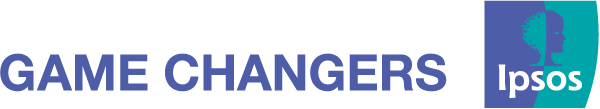 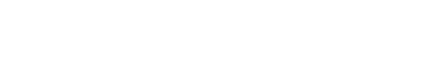 22
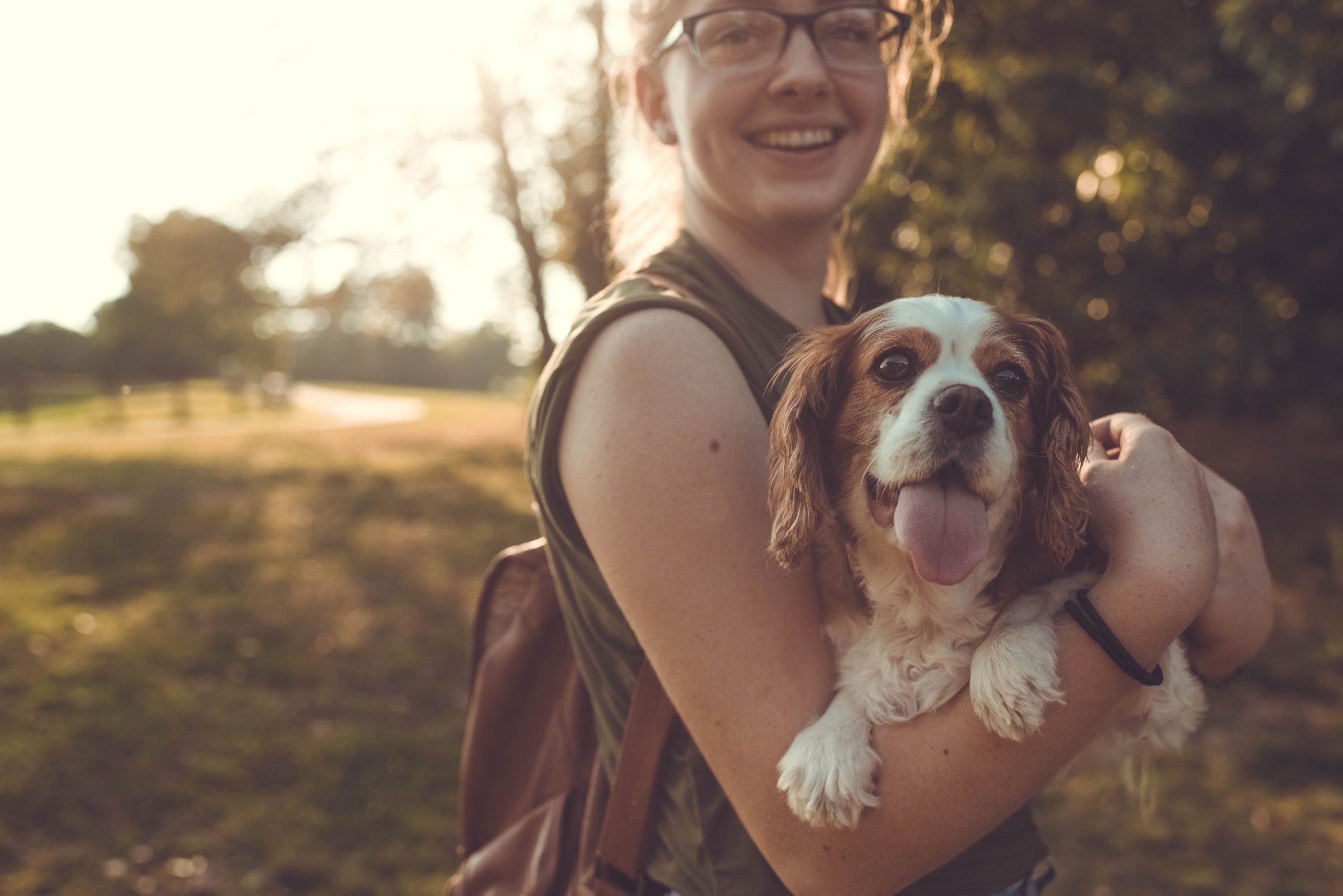 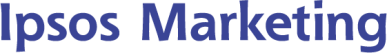 ABOUT IPSOS

Ipsos ranks third in the global research industry. With a strong presence in 87 countries, Ipsos employs more than 16,000 people and has the ability to conduct research programs in more than 100 countries. Founded in France in 1975, Ipsos is controlled and managed by research professionals. They have built a solid Group around a multi-specialist positioning – Media and advertising research; Marketing research; Client and employee relationship management; Opinion & social research; Mobile, Online, Offline data collection and delivery. Ipsos has been listed on the Paris Stock Exchange since 1999.
GAME CHANGERS
“Game Changers” is the Ipsos signature.
 
At Ipsos we are passionately curious about people, markets, brands and society. 

We make our changing world easier and faster to navigate and inspire clients to make smarter decisions. 

We deliver with security, speed, simplicity and substance. We are Game Changers.
Ipsos is listed on Eurolist - NYSE-Euronext.  The company is part of the SBF 120 and the Mid-60 index and is eligible for the Deferred Settlement Service (SRD).
 
ISIN code FR0000073298, Reuters ISOS.PA, Bloomberg IPS:FPwww.ipsos.com
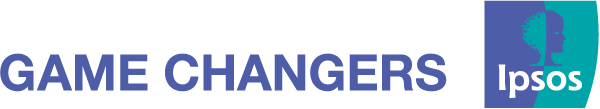 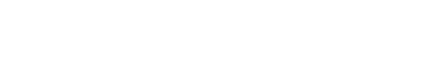